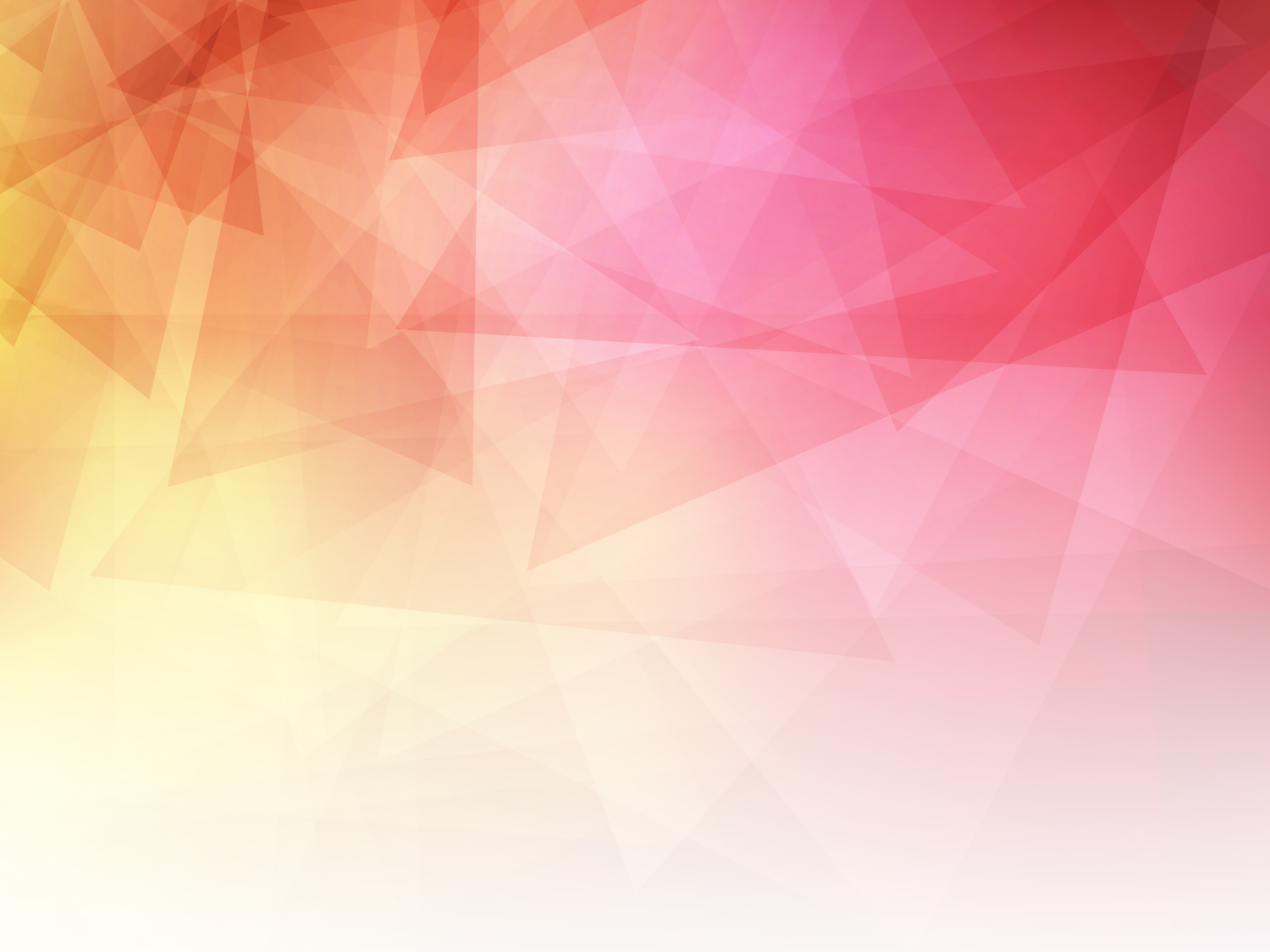 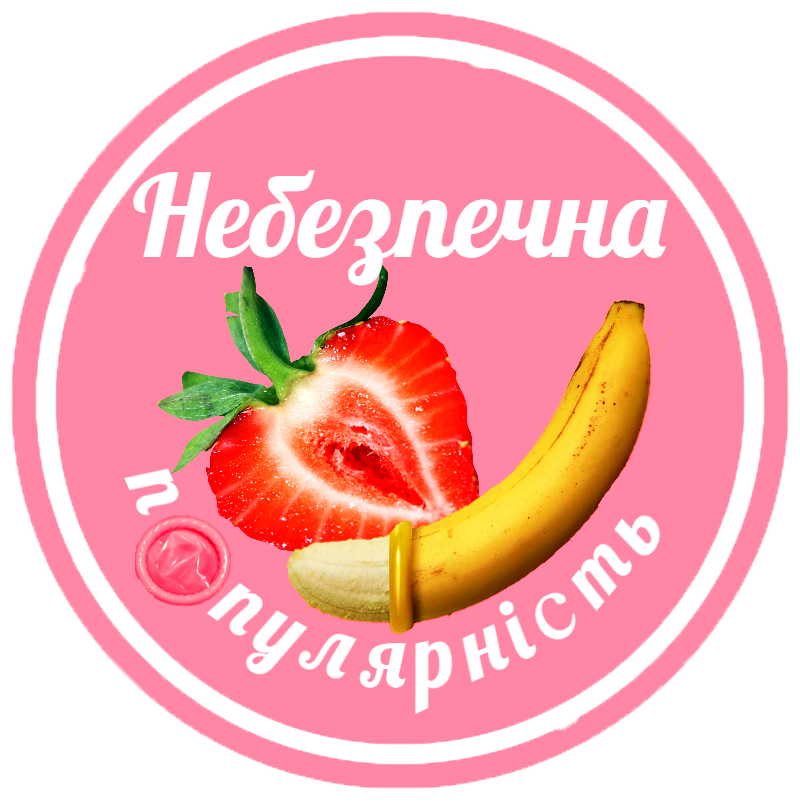 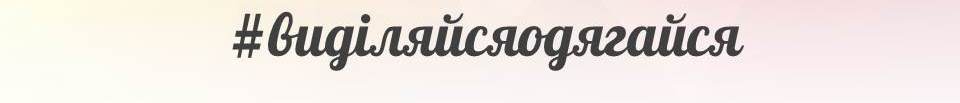 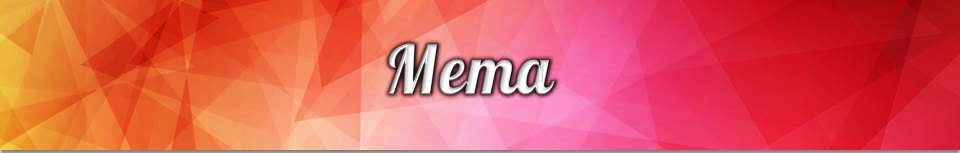 Підвищення рівня поінформованості студентів 
Запорізького національного університету 
щодо сексуального здоров'я.
Збір коштів для допомоги  Обласному центру профілактики та боротьби зі СНІДом у м. Запоріжжі.
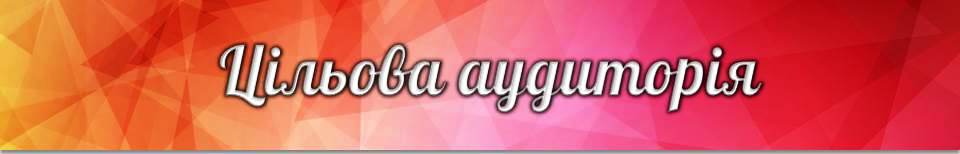 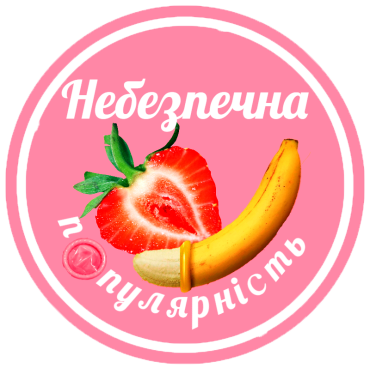 Студенти Запорізького національного університету
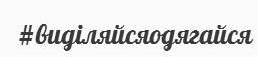 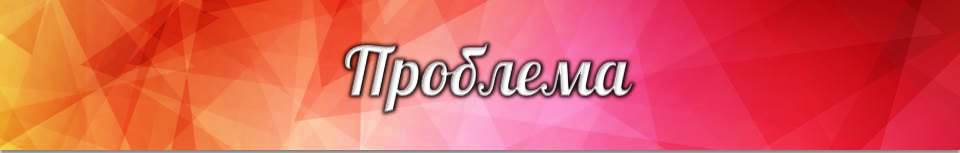 Відповідно до статистики кількість ранніх абортів в Україні збільшується щороку. Такою ж є статистика щодо ЗПСШ, 
у тому числі й  поширення ВІЛ-інфікованих серед молоді, що можна пояснити недостатньою поінформованістю та байдужістю до власного здоров’я та здоров’я партнера.
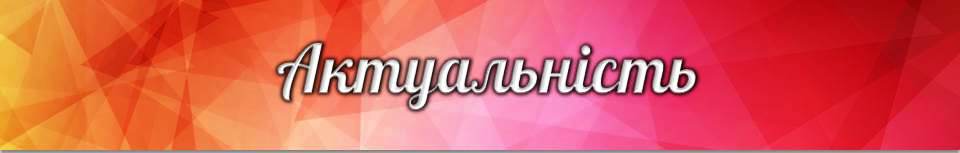 Сьогодні необхідне висвітлення та обговорення проблеми безпечного сексу в студентському середовищі за допомогою соціальної реклами. Молодь часто керується емоціями та почуттями, не замислюючись про наслідки.
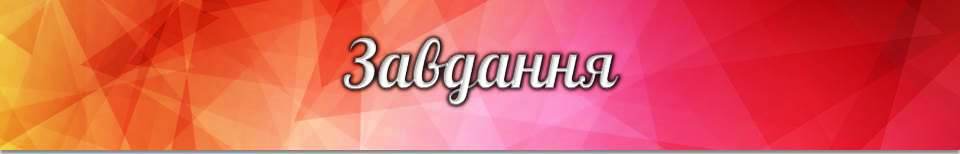 Використання рекламних комунікацій для:
нагадування цільовій аудиторії про важливість піклування про найдорожче  здоров'я та кохання;
наголошення про необхідність використання презервативів;
підвищення поінформованості студентів про повагу до свого партнера та прояв турботи один до одного.
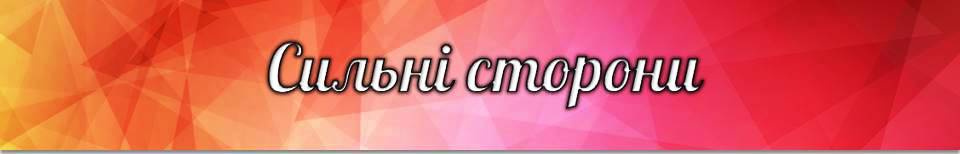 унікальна соціальна рекламна кампанія для ЗНУ;
допомога студентам отримати безкоштовний захист;
користь для сексуального здоров’я молоді.
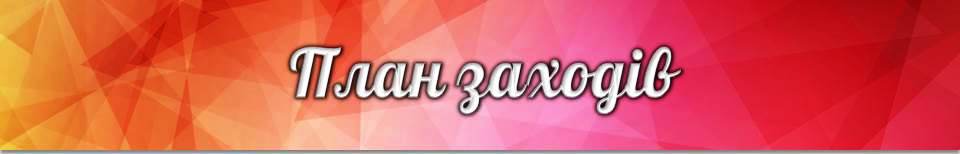 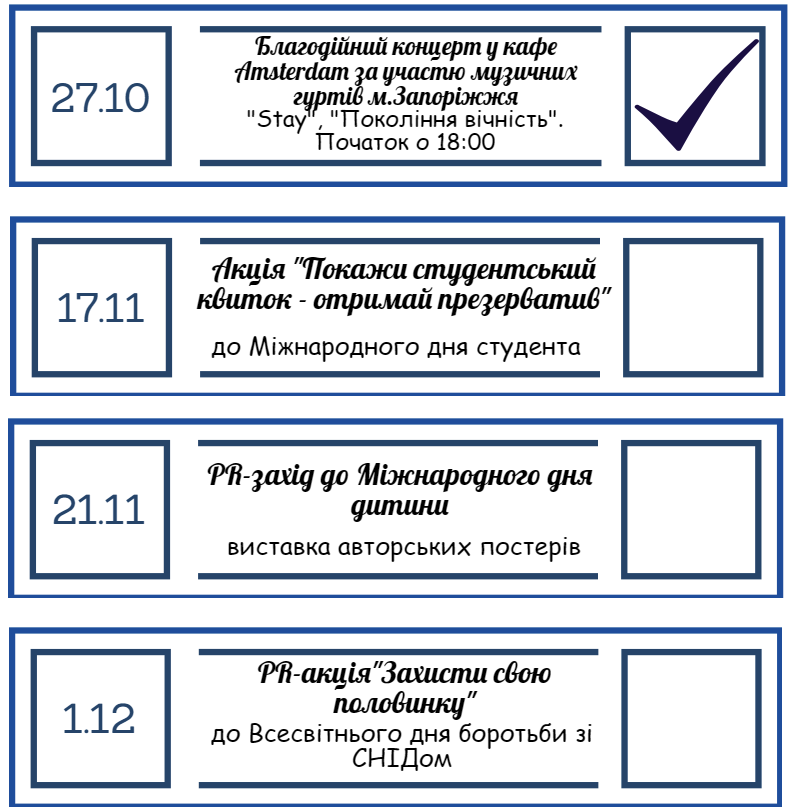 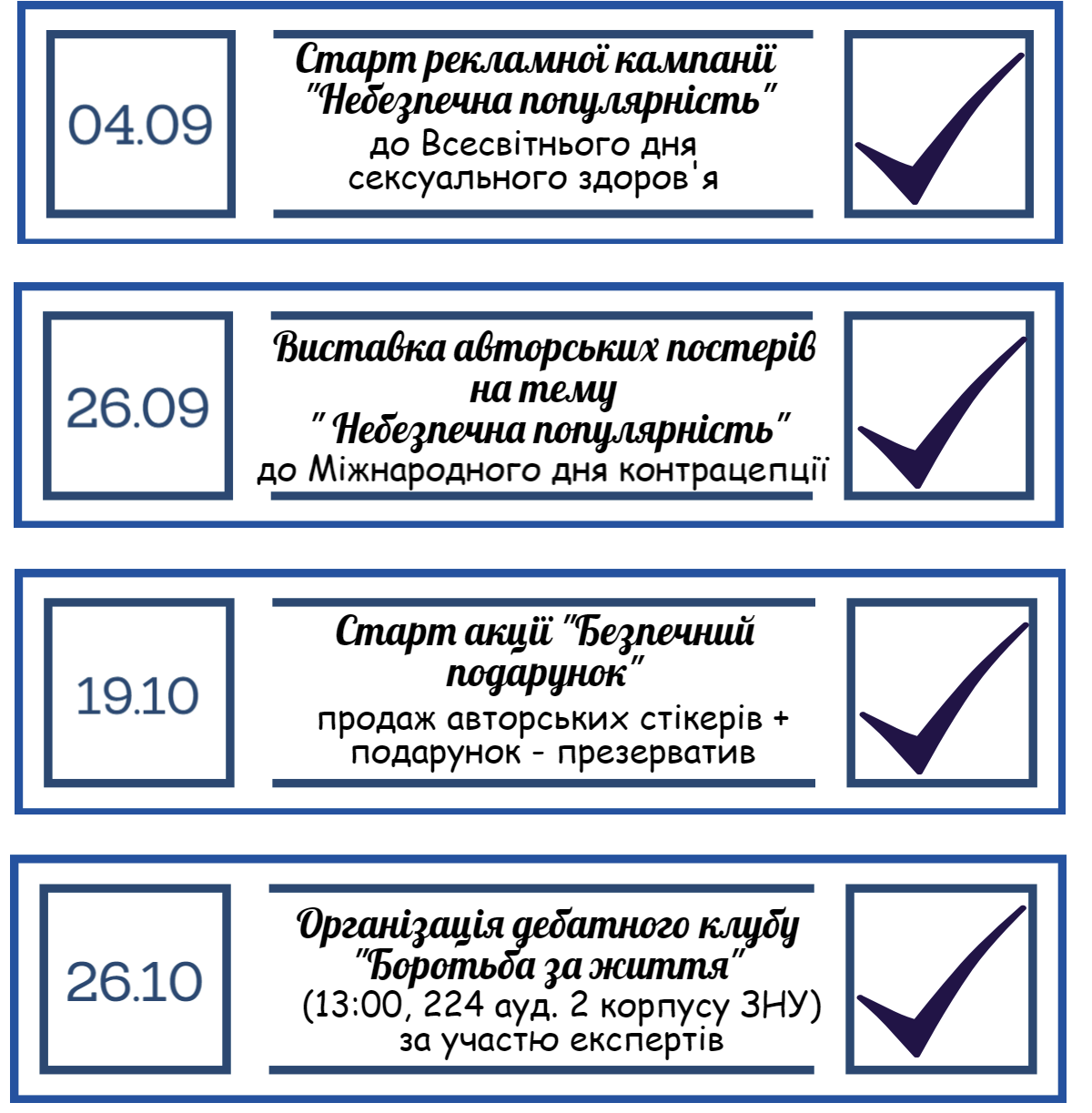 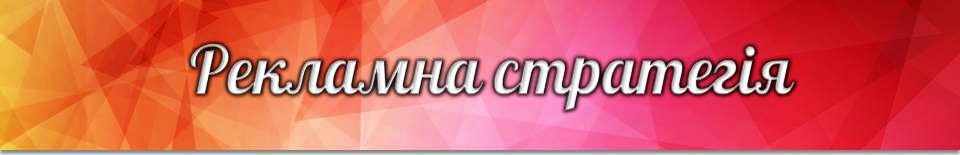 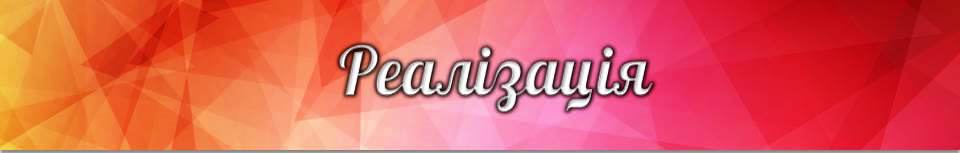 Створення групи у соціальній мережі «Вконтакте» та її SMM-підтримка
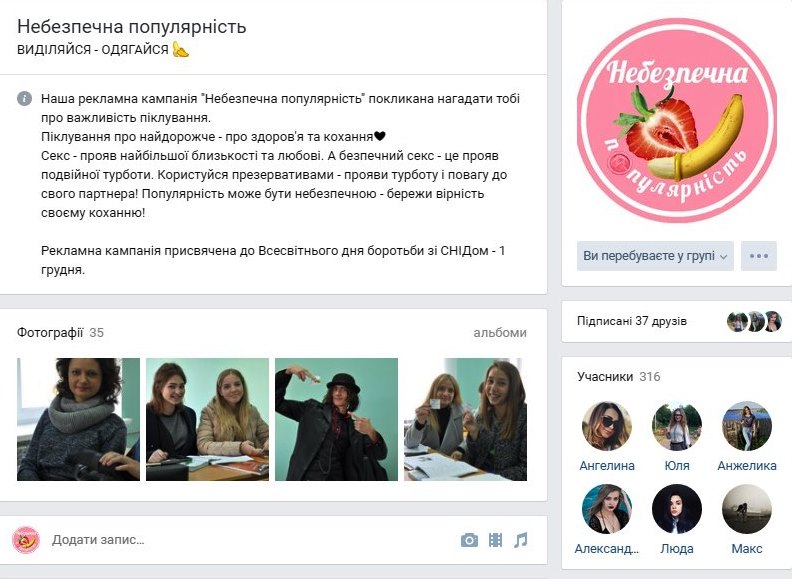 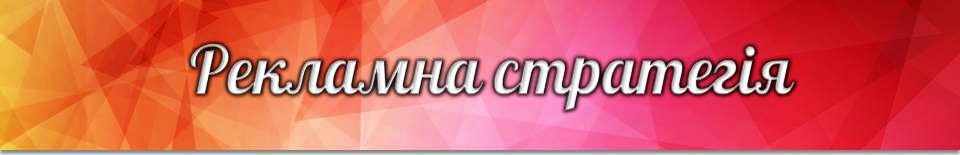 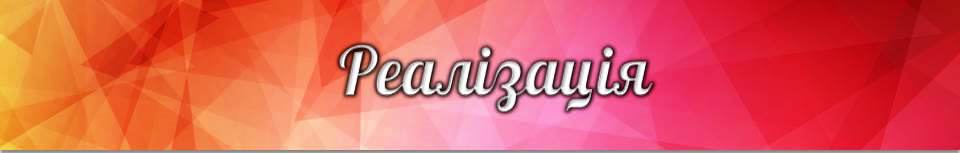 Розробка фірмового стилю (логотип, слоган, кольористика)
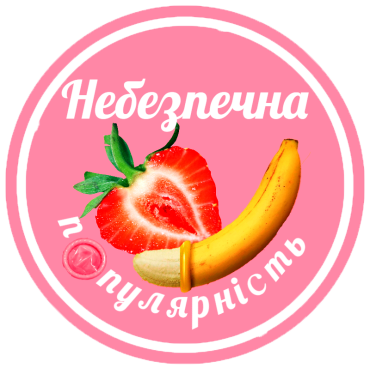 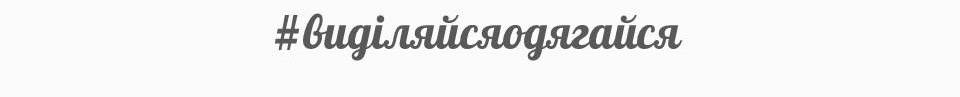 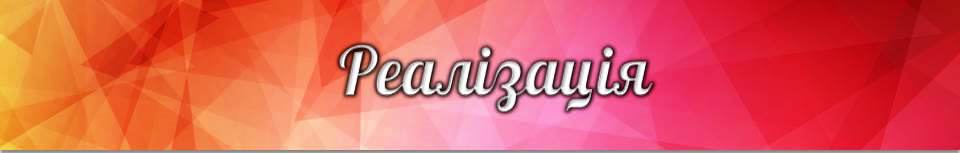 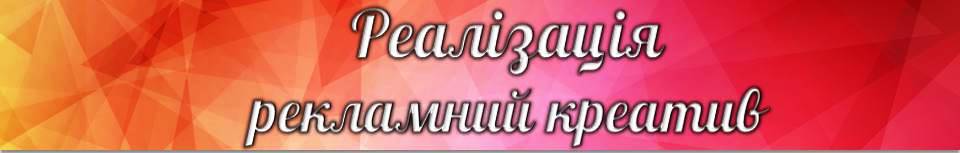 26.09.2016
Розробка та виставка рекламних постерів на тему: 
«Небезпечна популярність» до Всесвітнього дня контрацепції
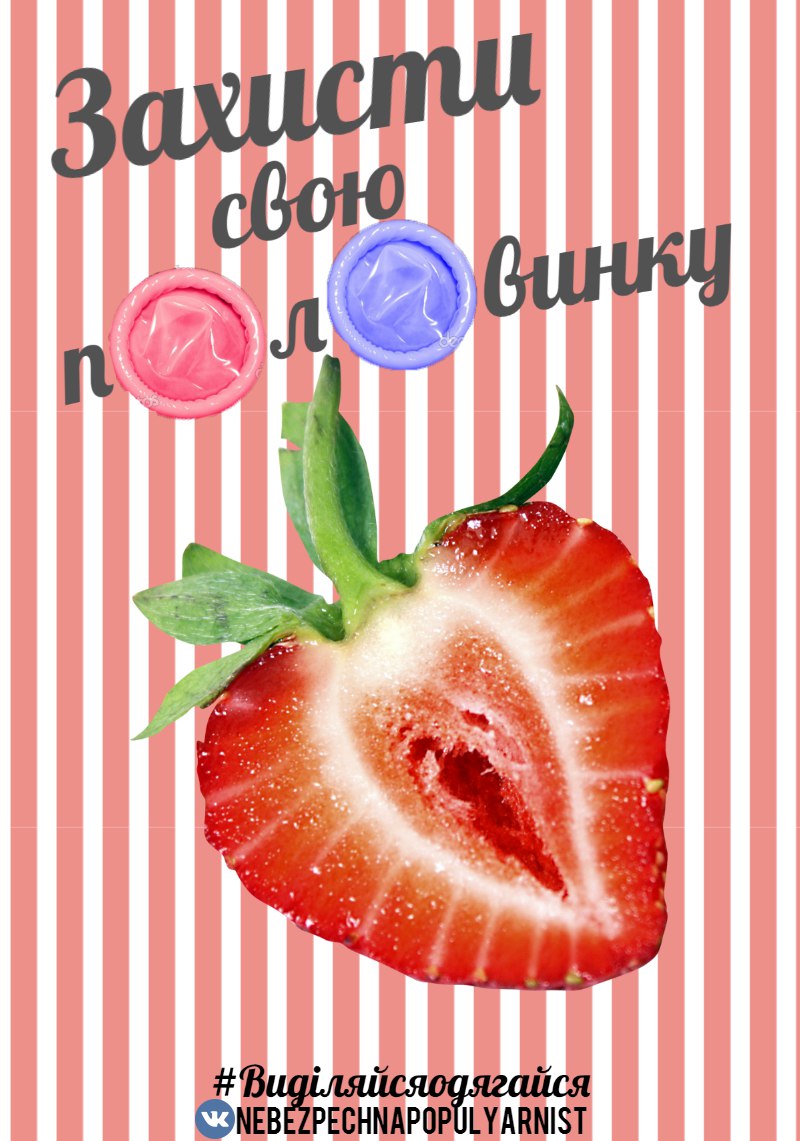 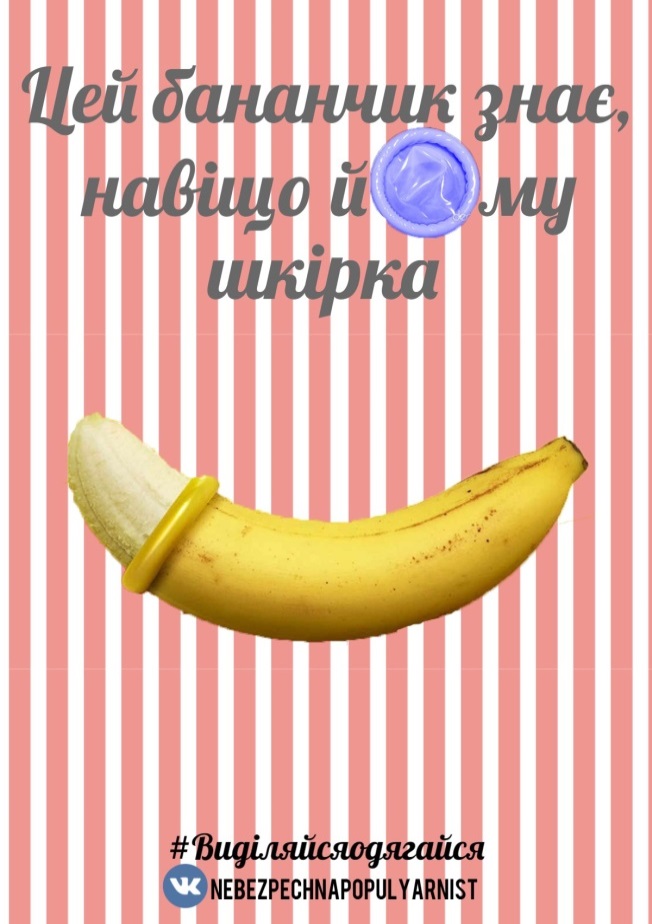 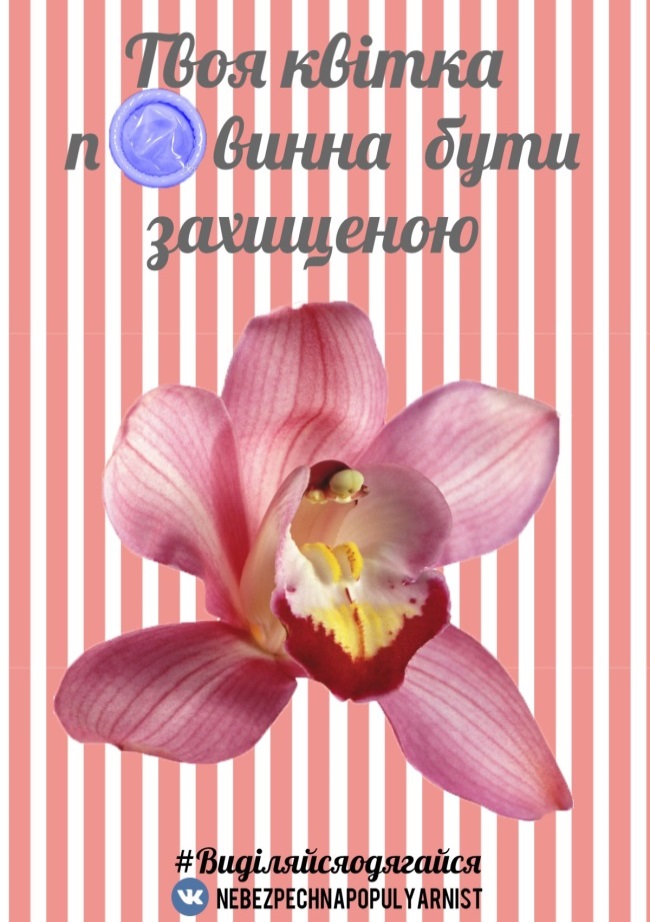 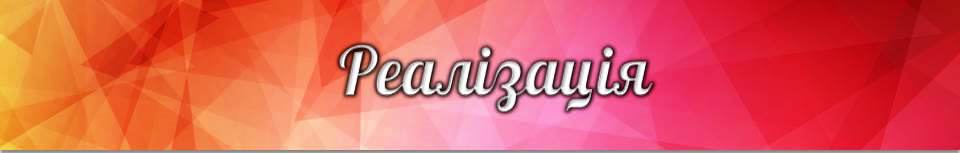 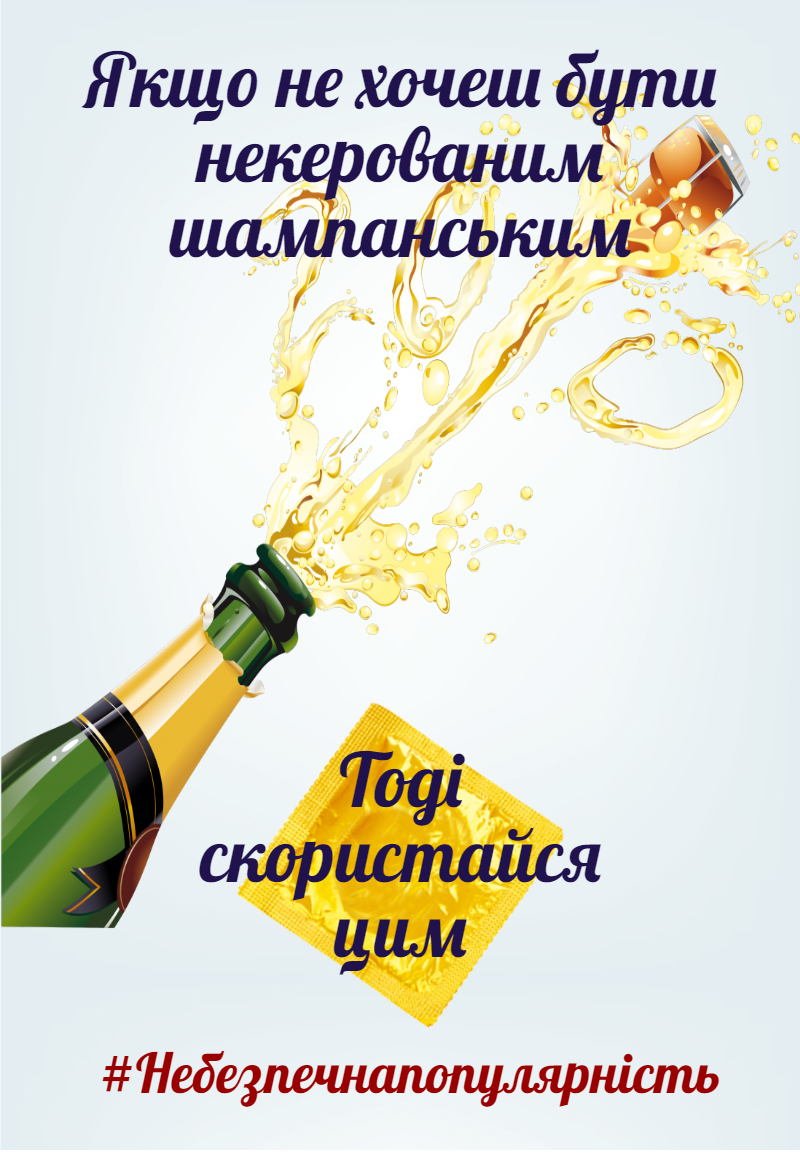 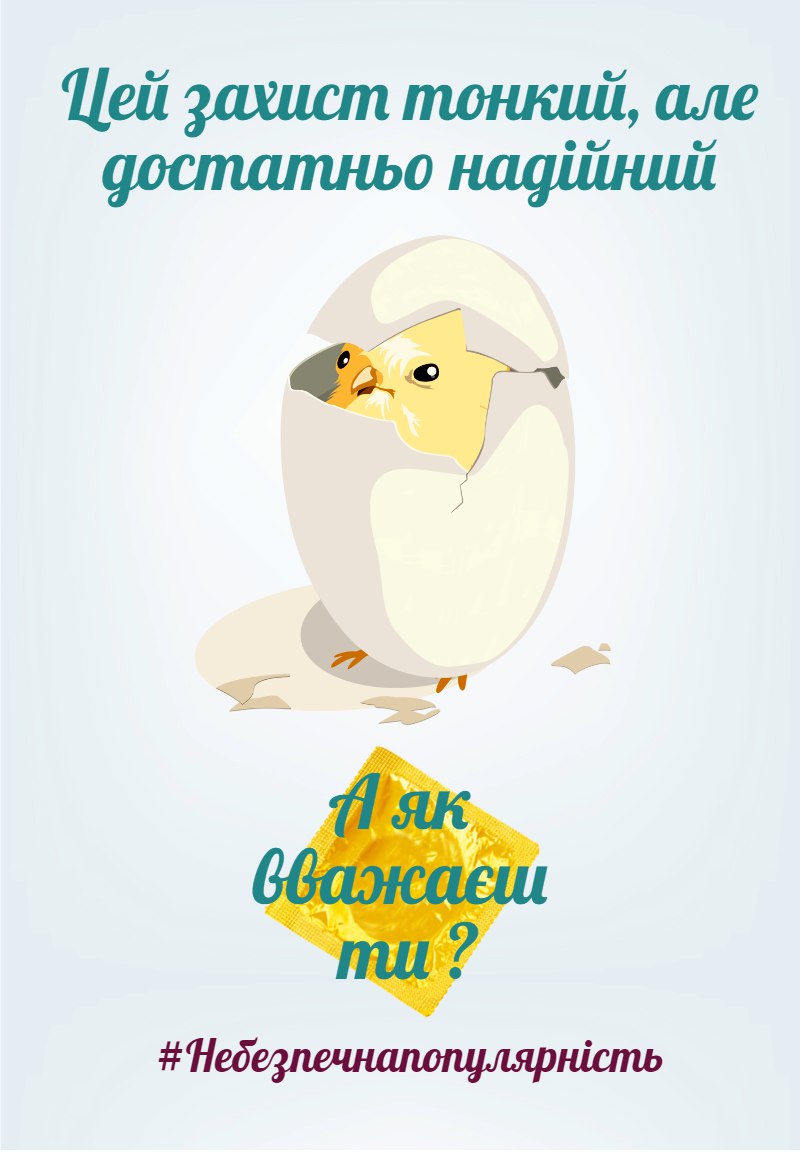 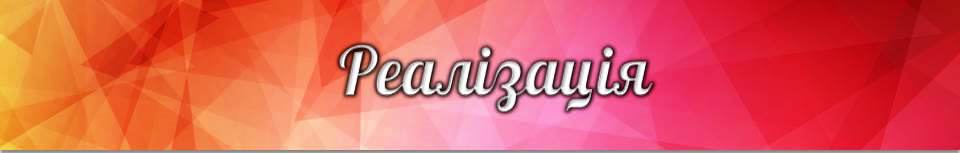 19.10.2016
Старт акції «Безпечний подарунок»
Розробка та розповсюдження рекламних стікерів + подарунок – презерватив
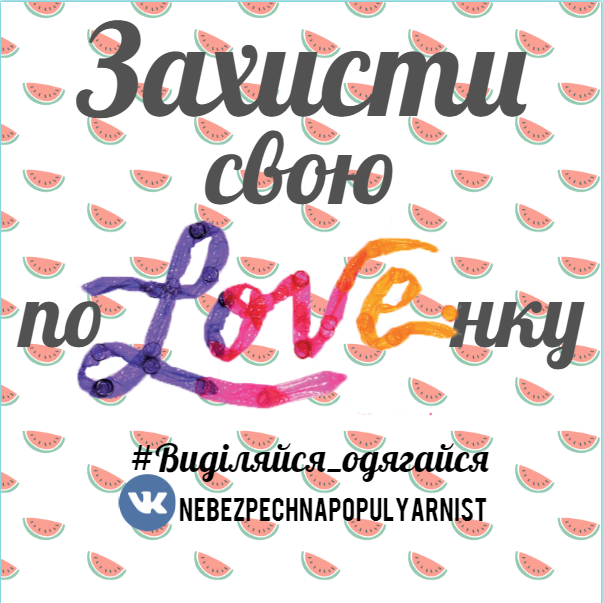 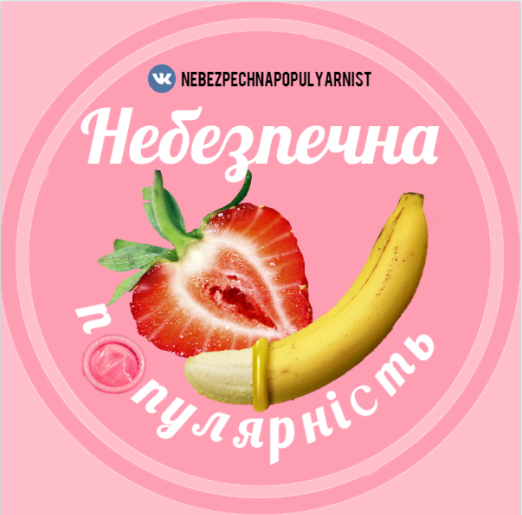 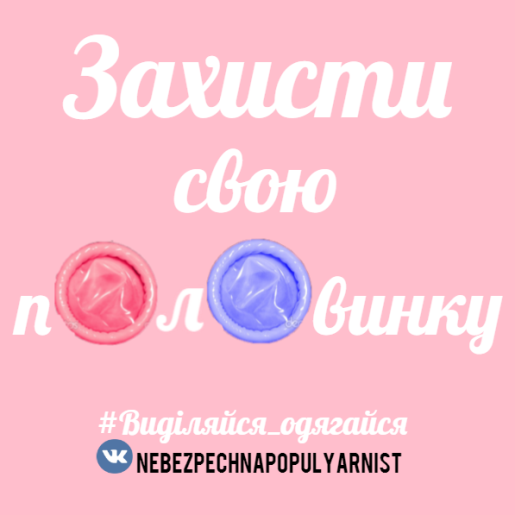 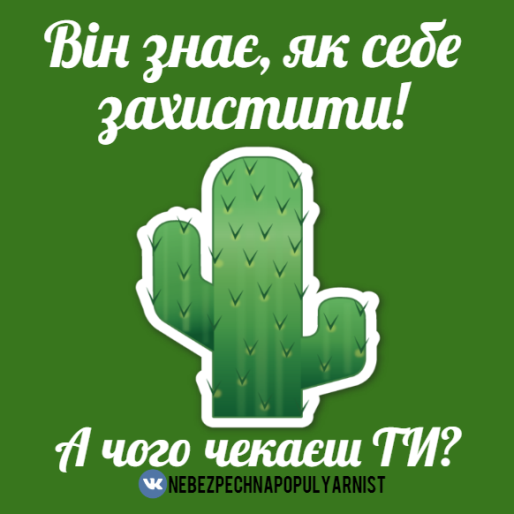 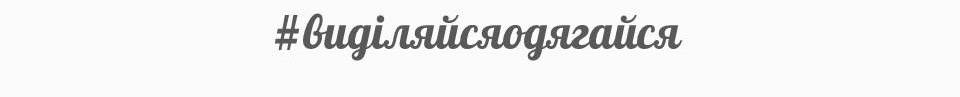 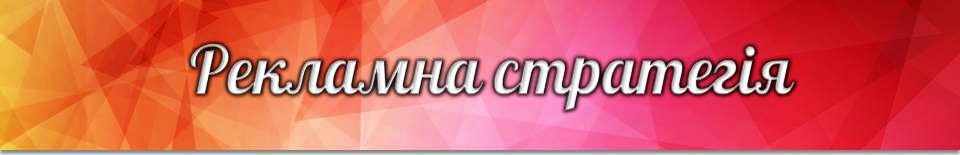 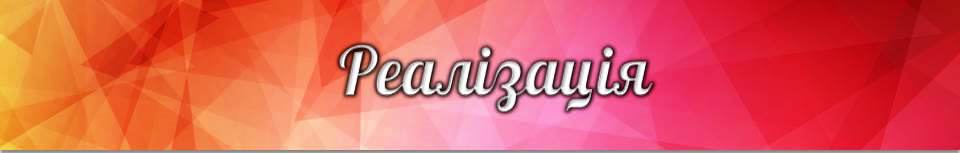 26.10.2016
Проведення дебатного клубу «Боротьба за життя»
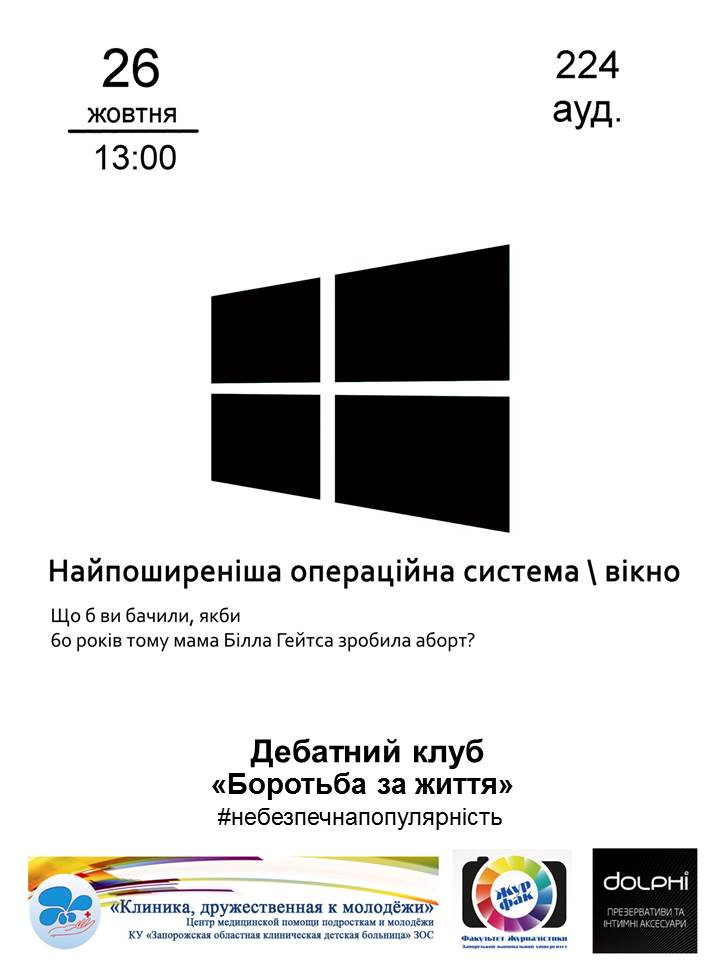 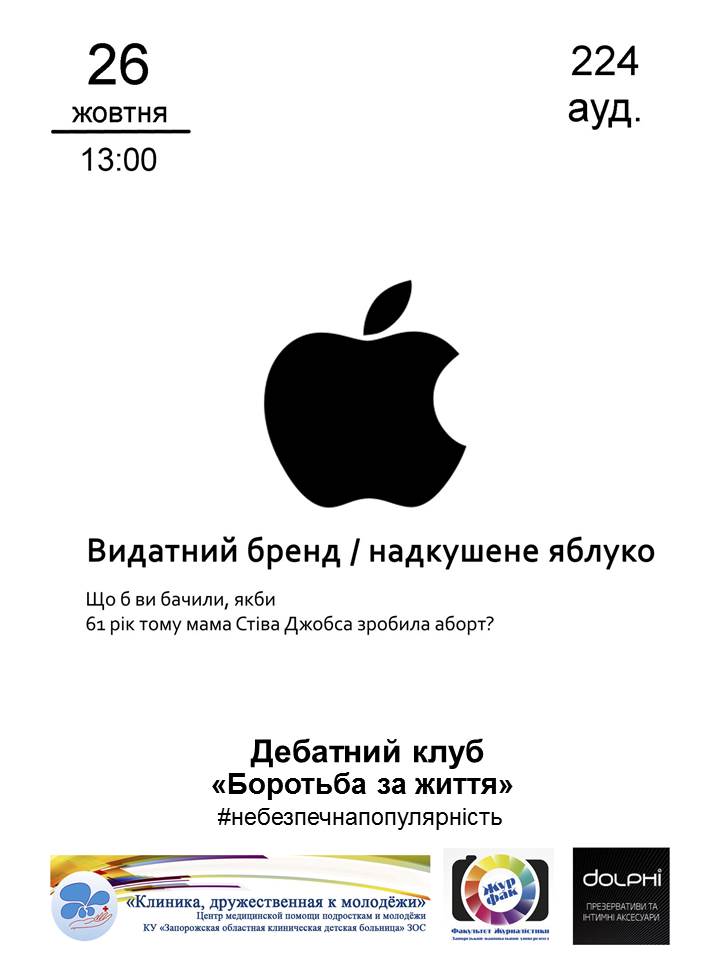 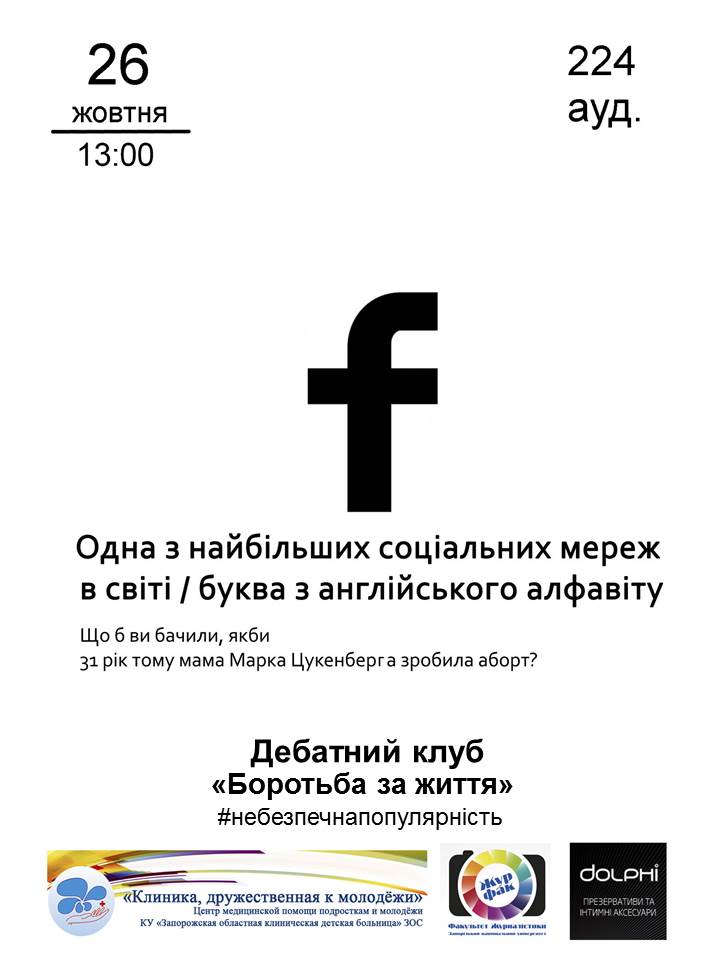 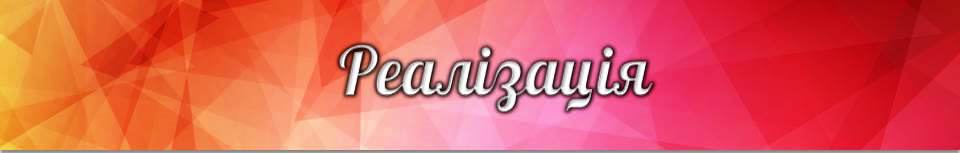 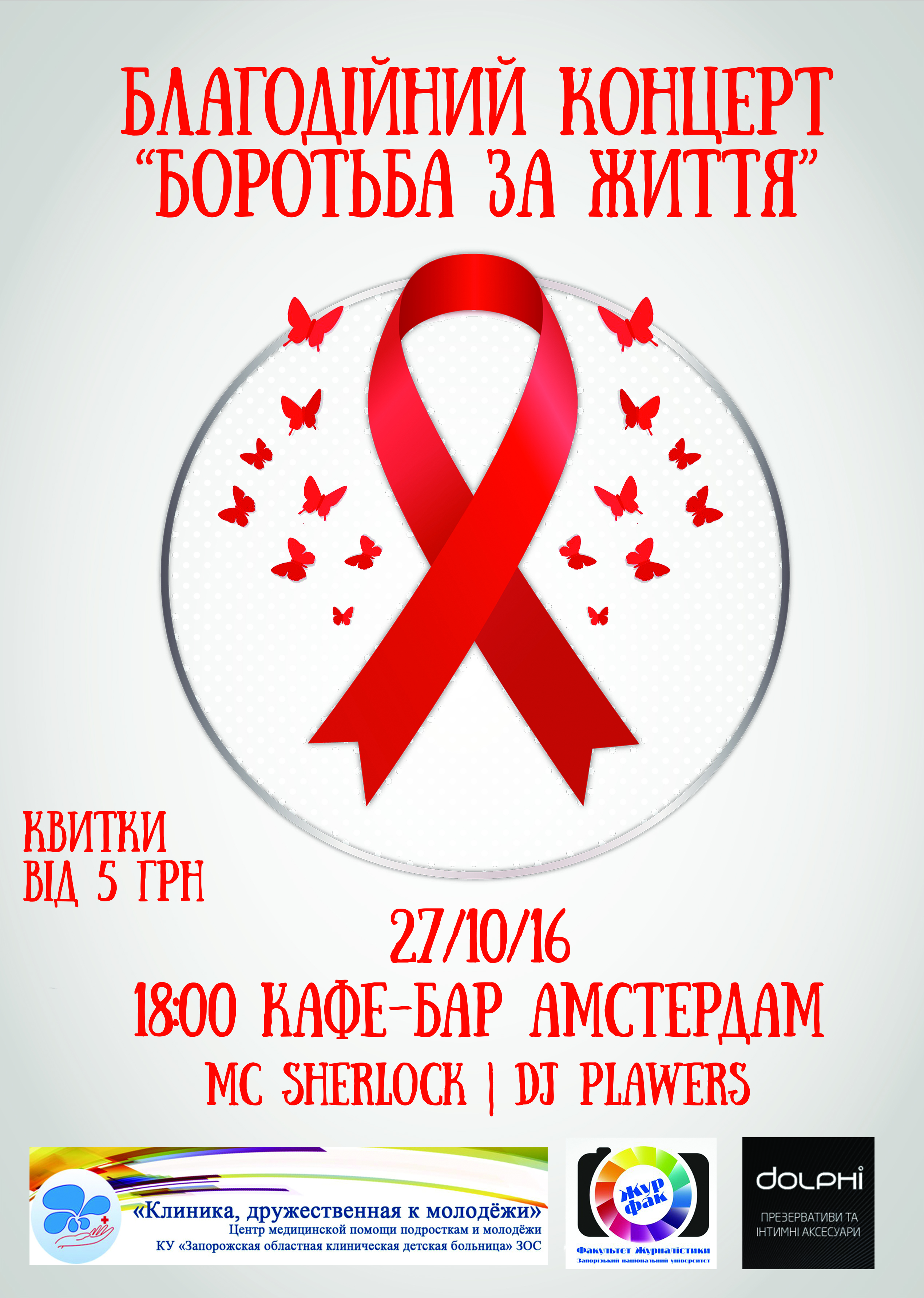 27.10.2016
Проведення благодійного концерту «Боротьба за життя»

За вечір було зібрано 384 грн.
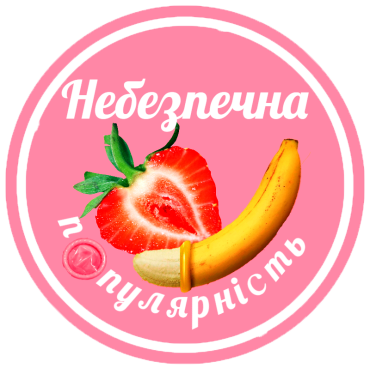 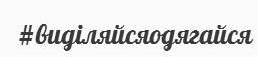 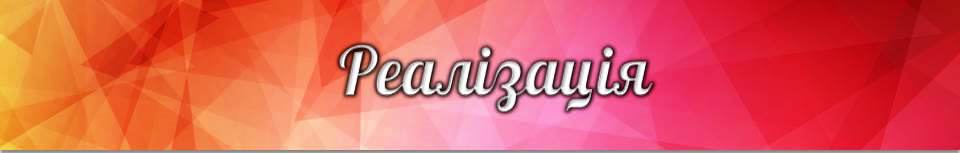 Розробка рекламних постерів на тему: «Безпечний секс»
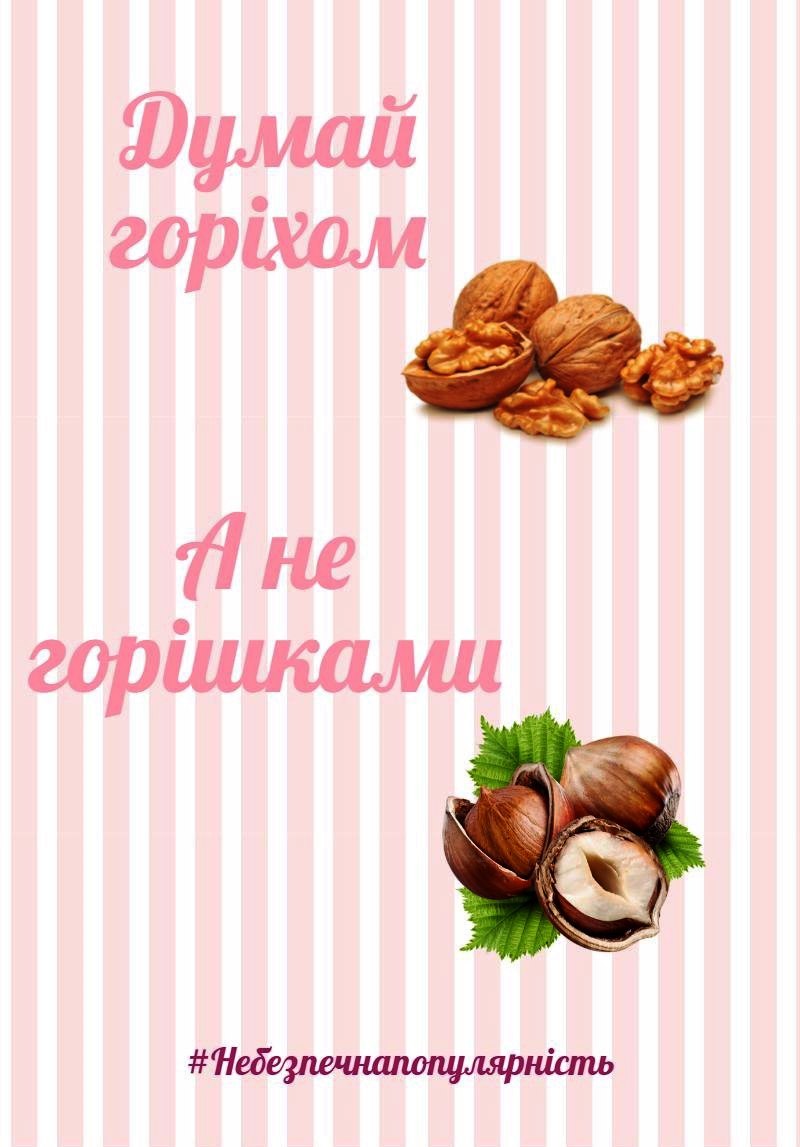 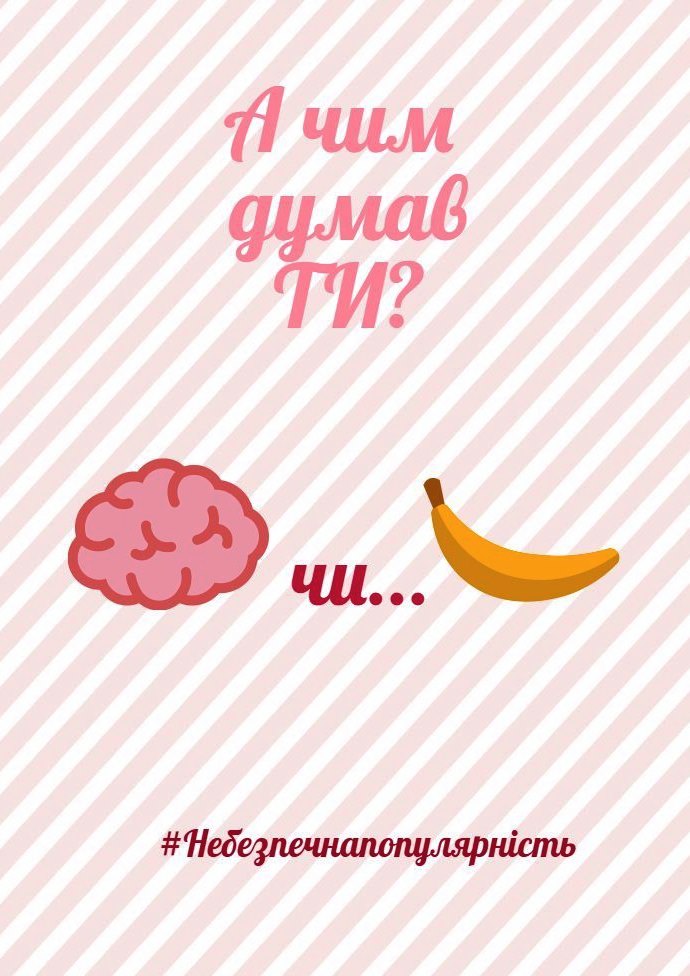 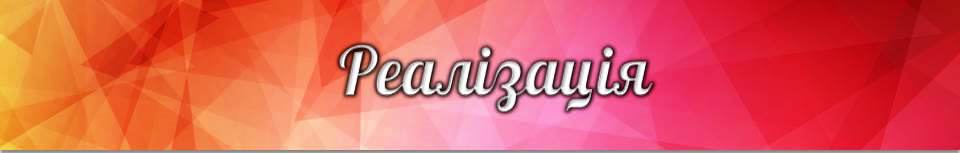 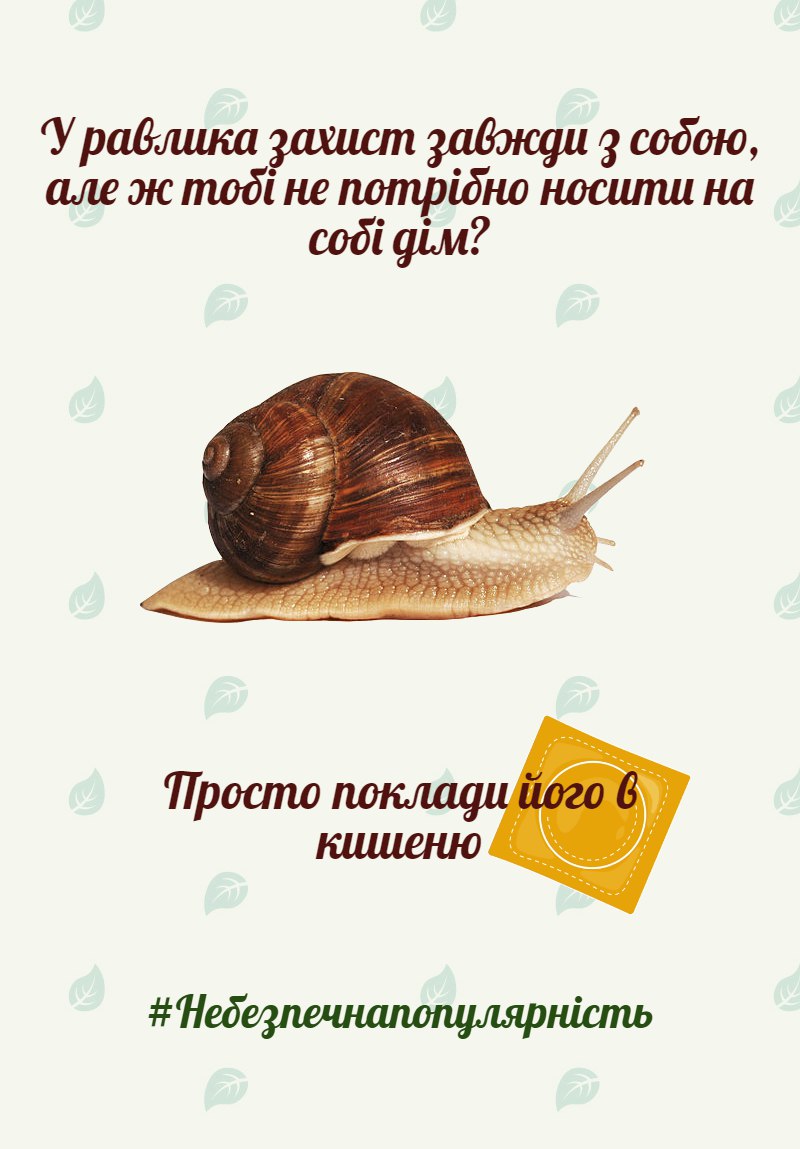 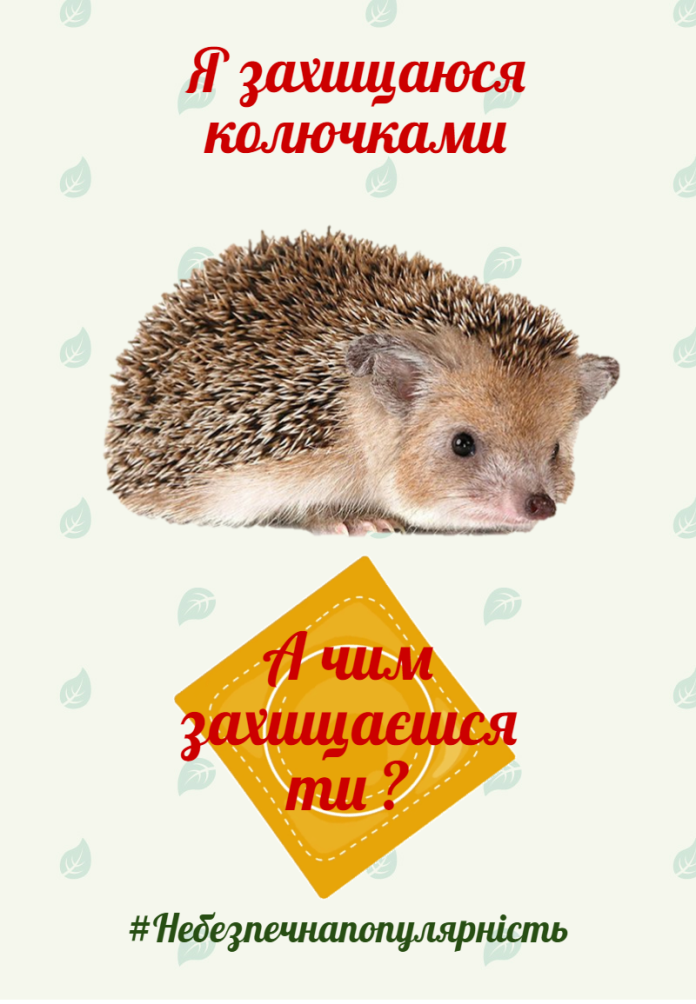 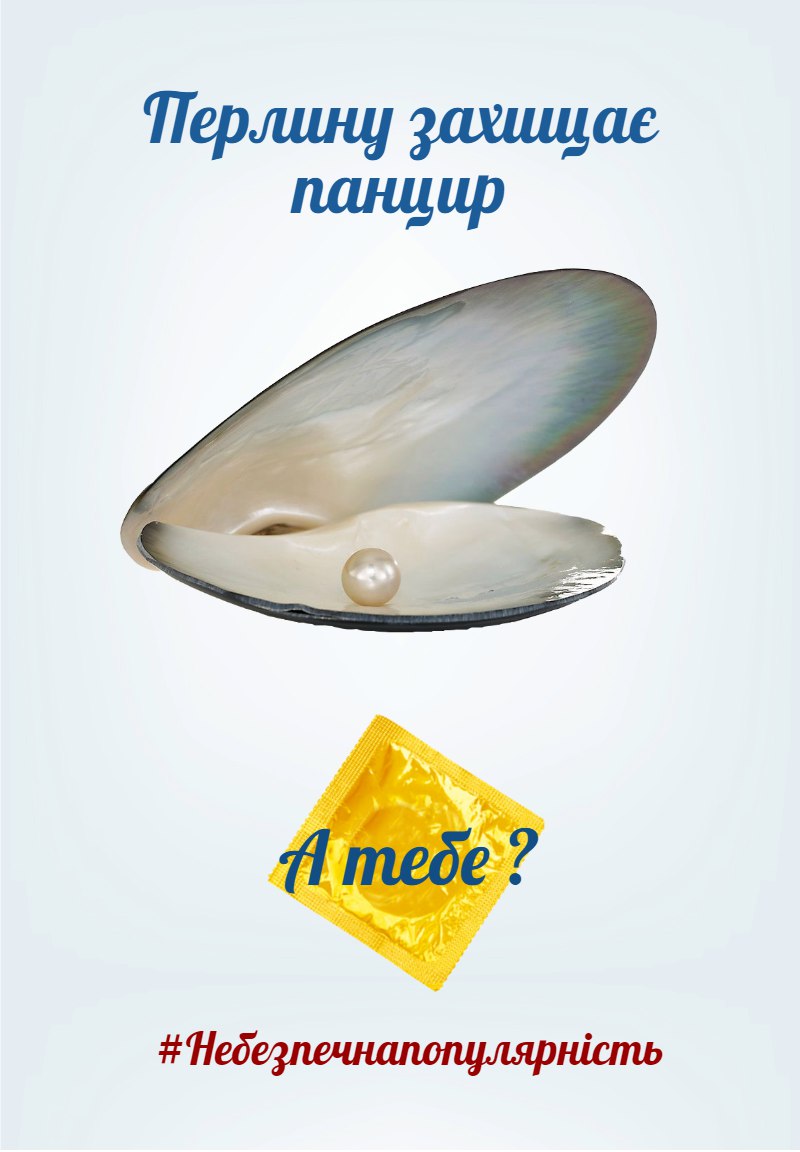 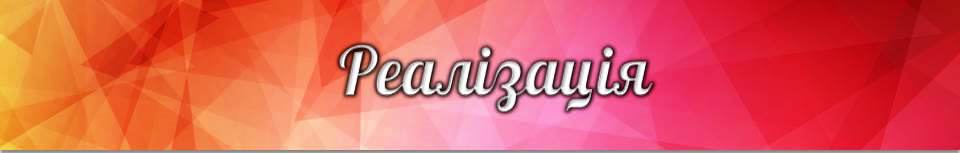 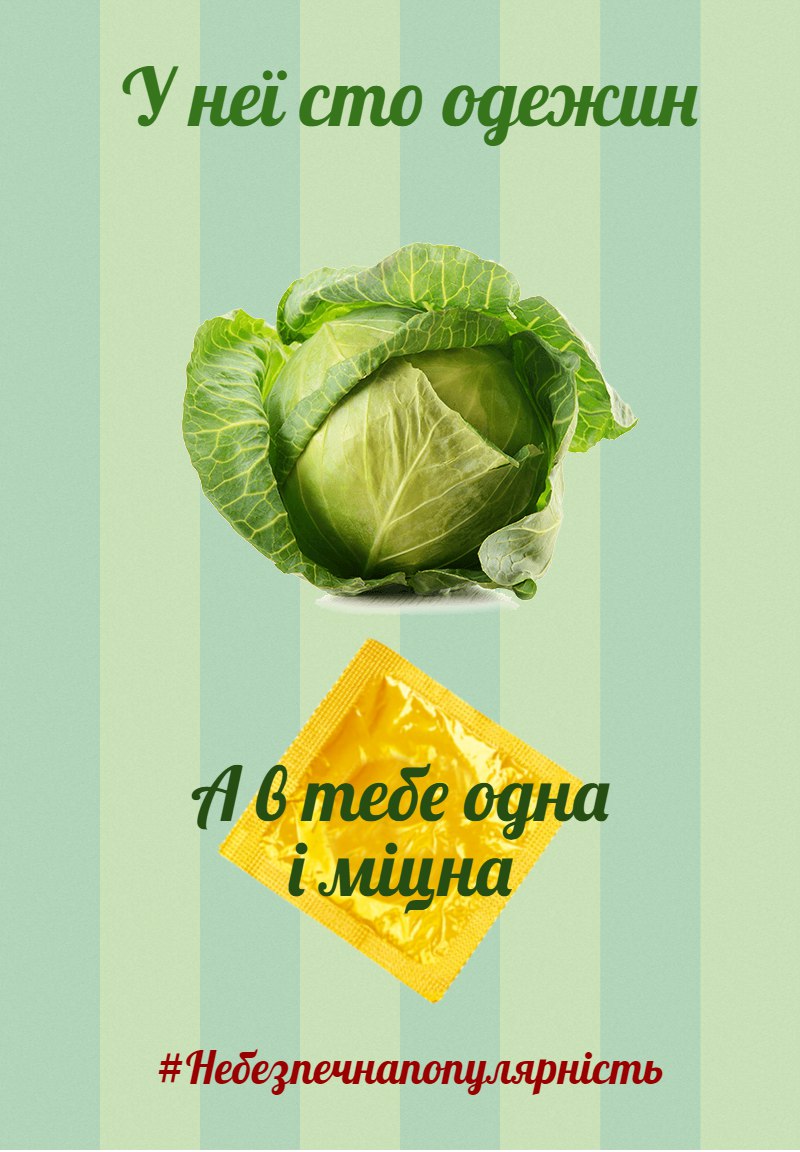 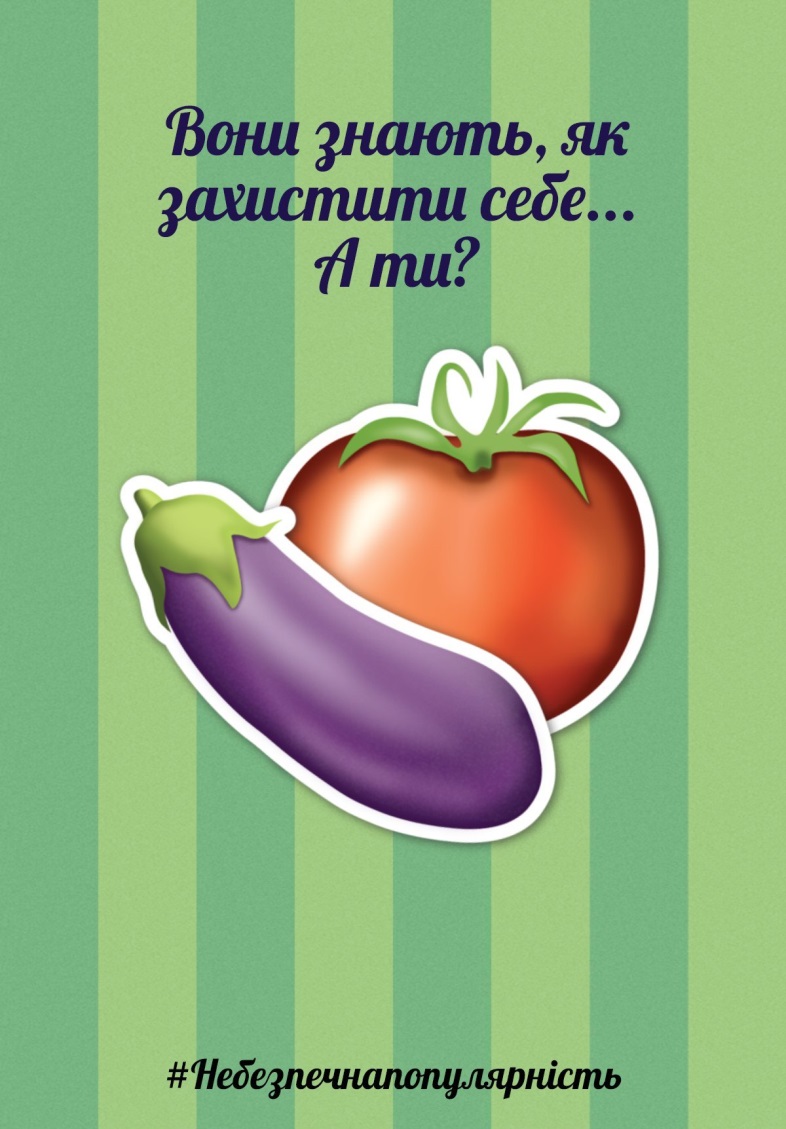 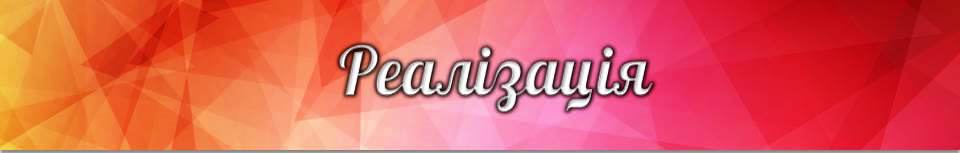 На 21.11.2016 запланована виставка рекламних постерів до Міжнародного дня дитини
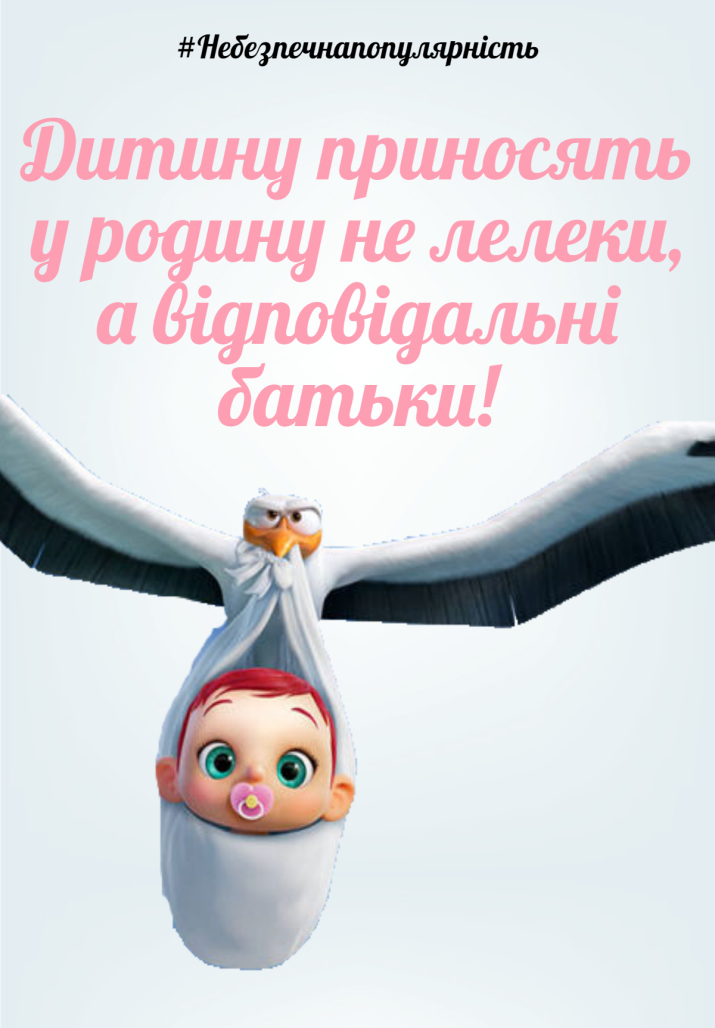 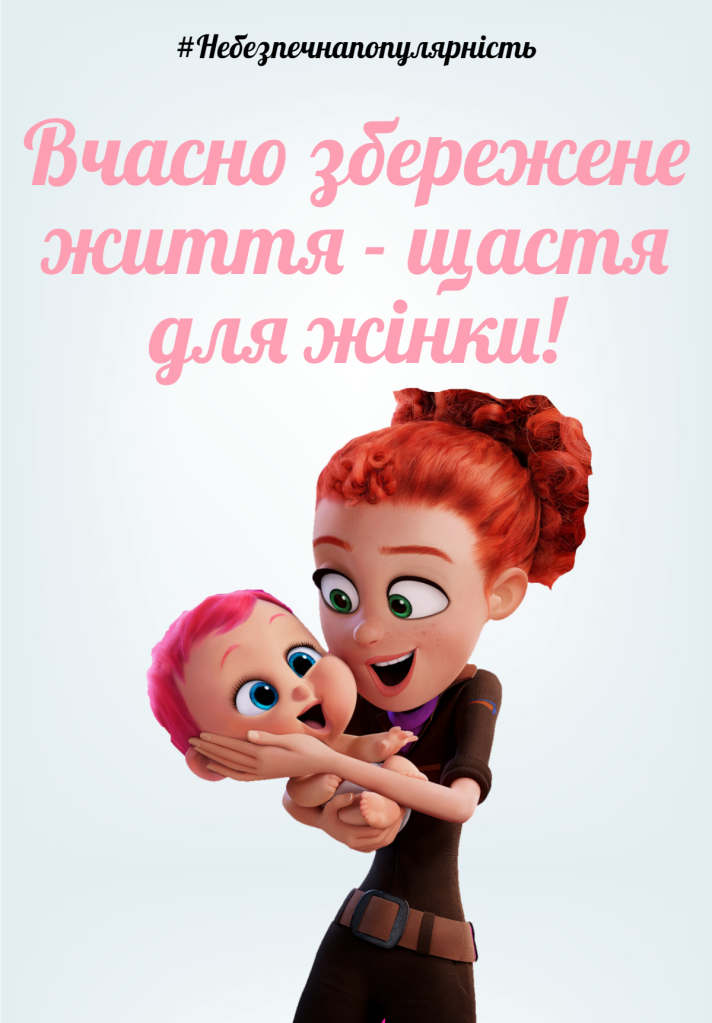 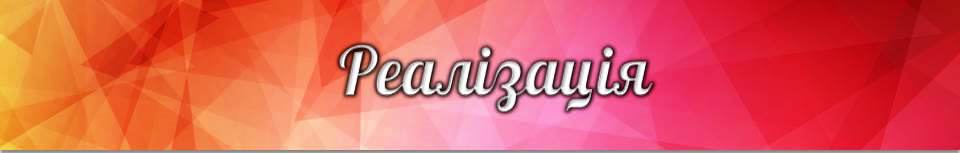 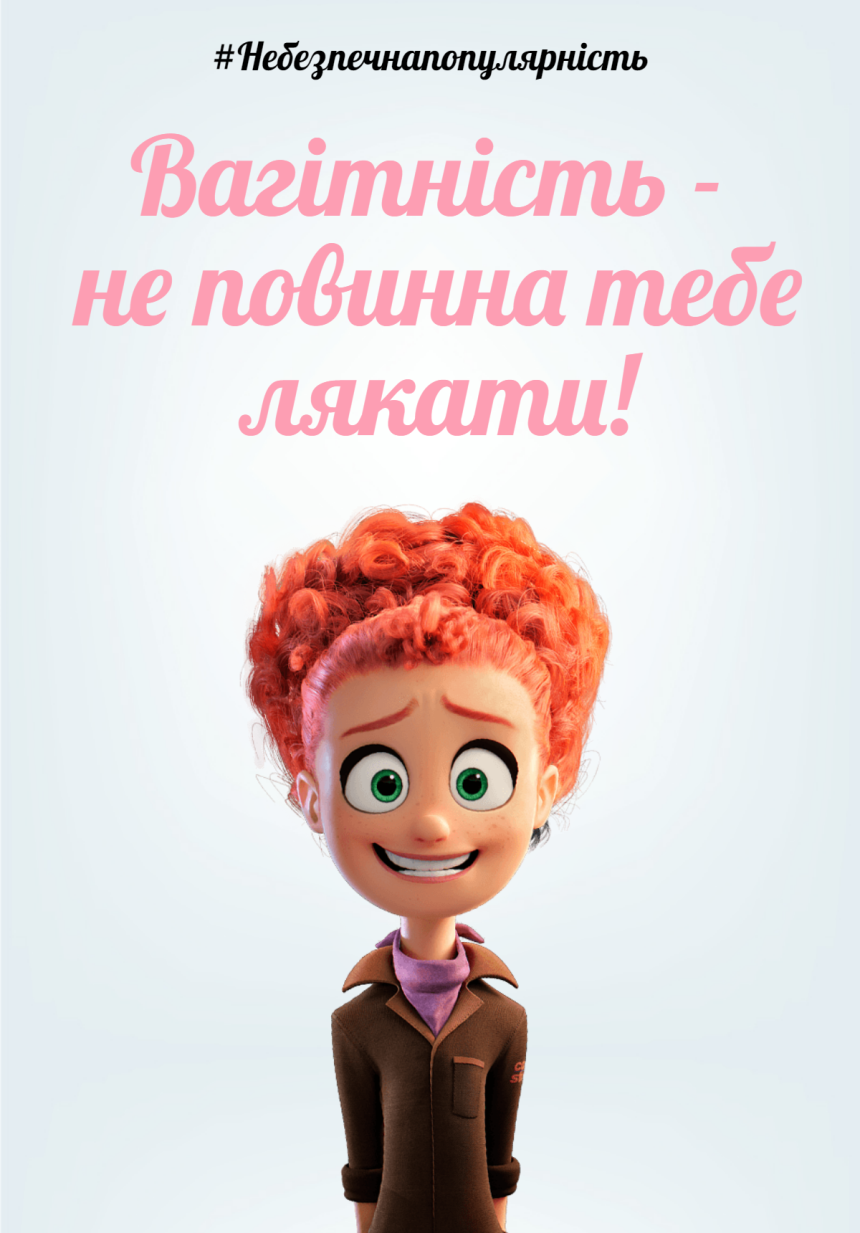 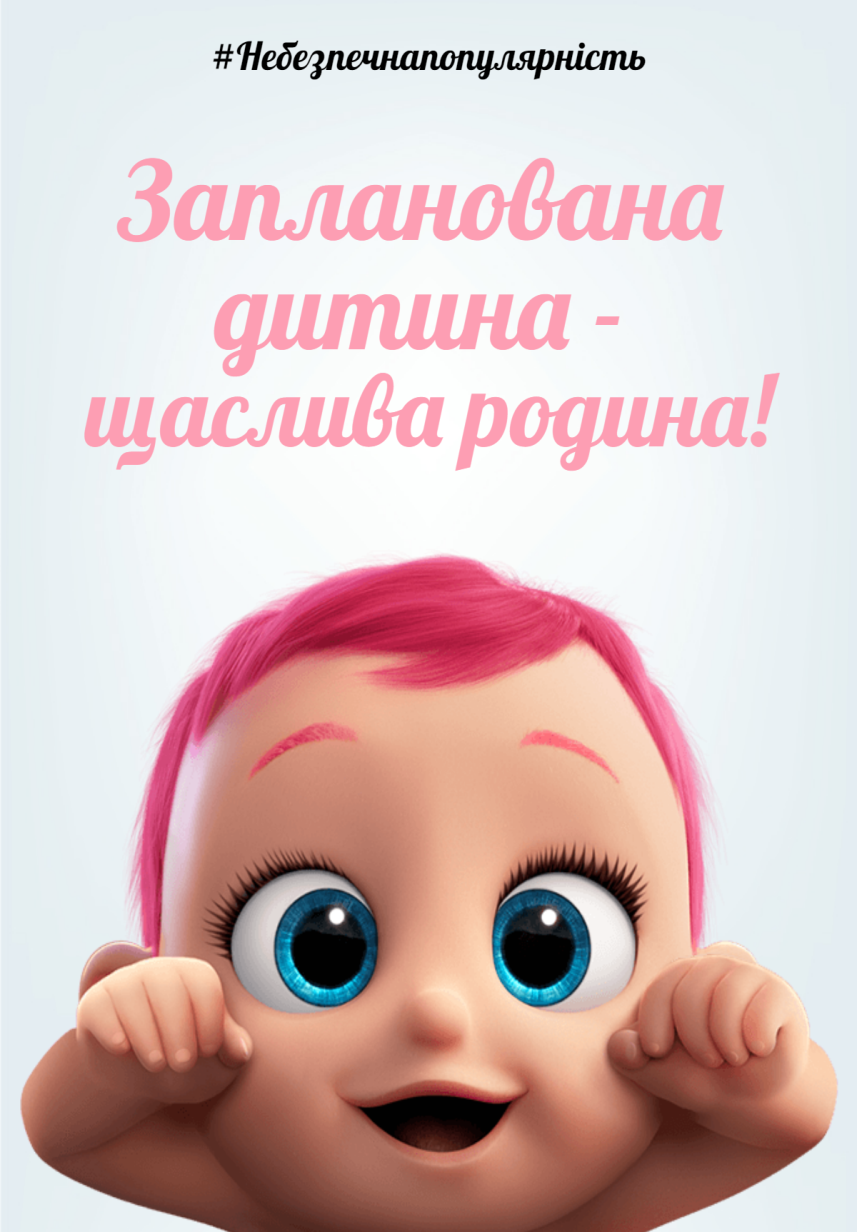 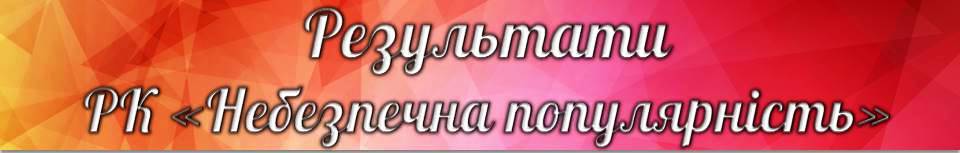 Цільова аудиторія активно відвідувала сторінку у соц. мережі, ознайомлювалася з інформацією, обговорювала актуальні теми.
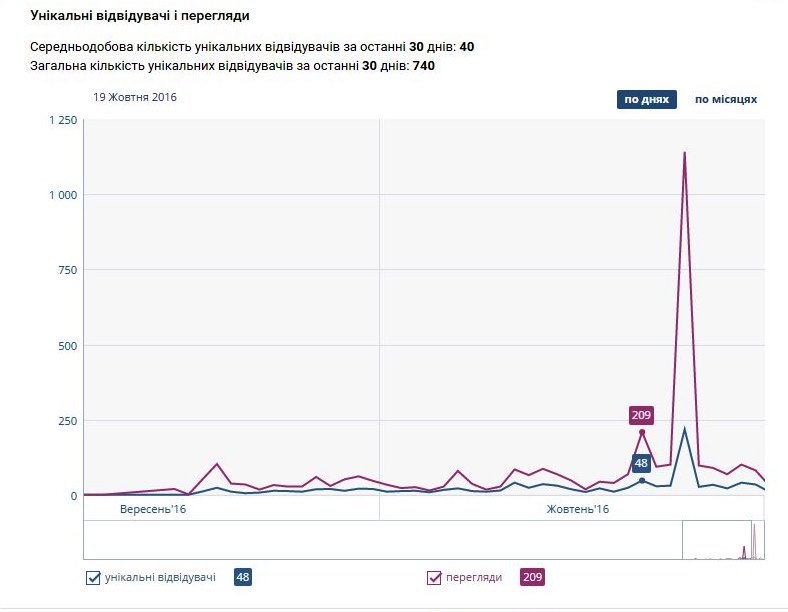 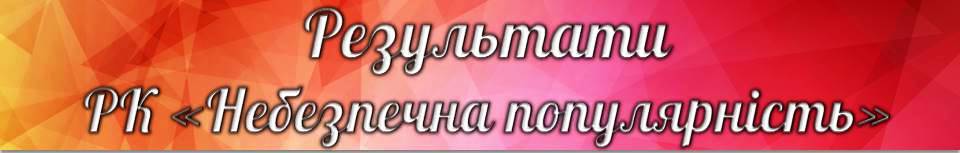 За період реалізації акцій всього було зібрано 986 гривень.
З урахуванням надалі запланованих акцій, усі кошти будуть передані
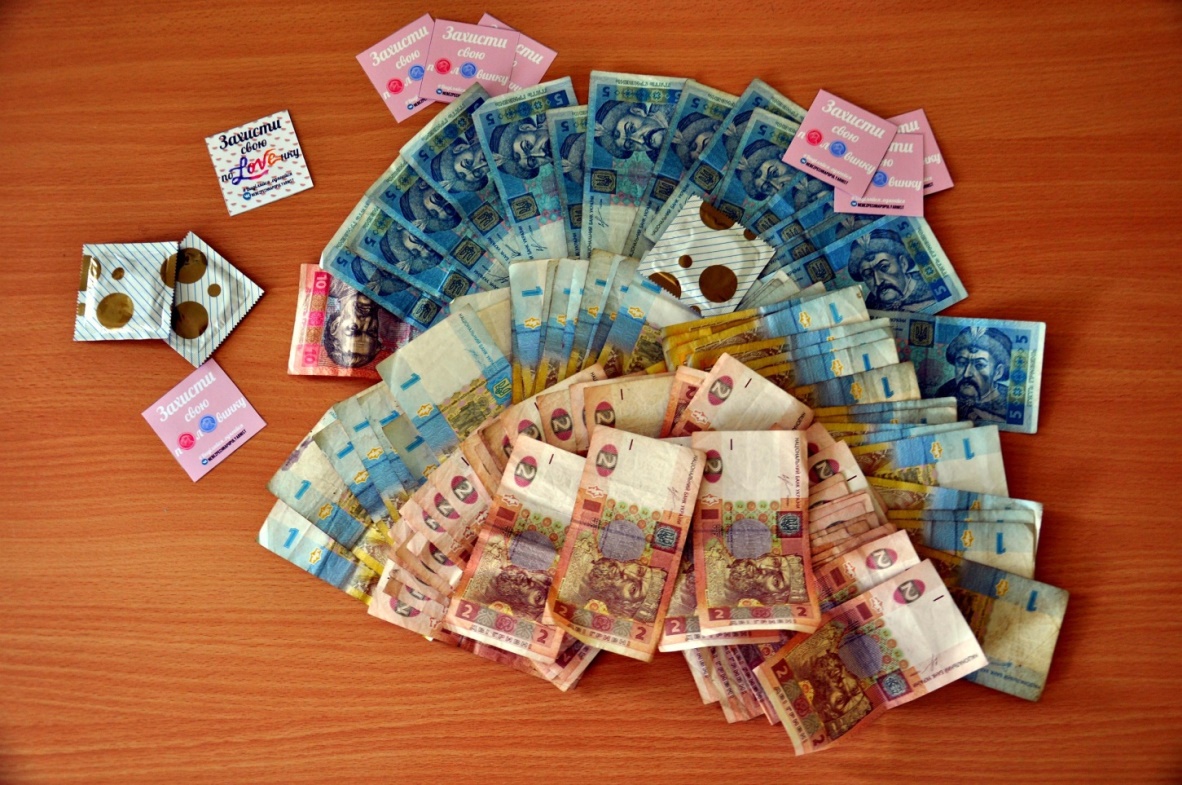 Обласному центру профілактики та боротьби зі СНІДом у м. Запоріжжі.
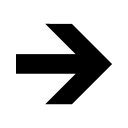 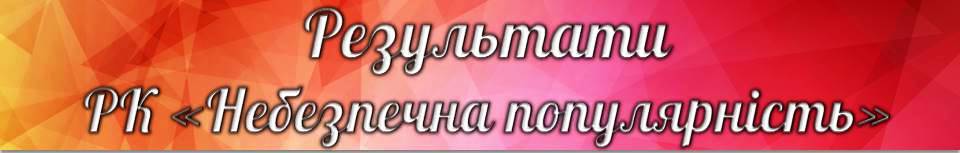 Креативна команда рекламістів факультету журналістики Запорізького національного університету розробила серії тематичних рекламних постерів, стікерів, афіш;
Студенти активно брали участь у заходах та акції «Безпечний подарунок».
Виконали всі поставлені завдання.

Фінал акції заплановано на 1 грудня 
до Всесвітнього дня боротьби зі СНІДом.
Буде проведений розіграш безпечних подарунків – 
контрацептивів, серед студентів ЗНУ.
Це дасть змогу дійти до реалізації завдань та закріпити результат і поведінкову установку в підсвідомості молоді.
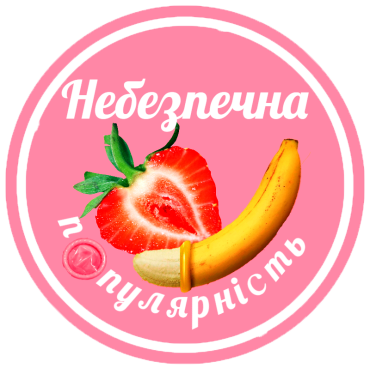 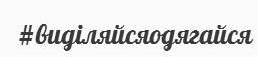 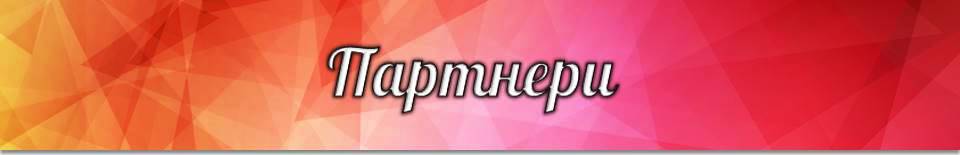 Партнери
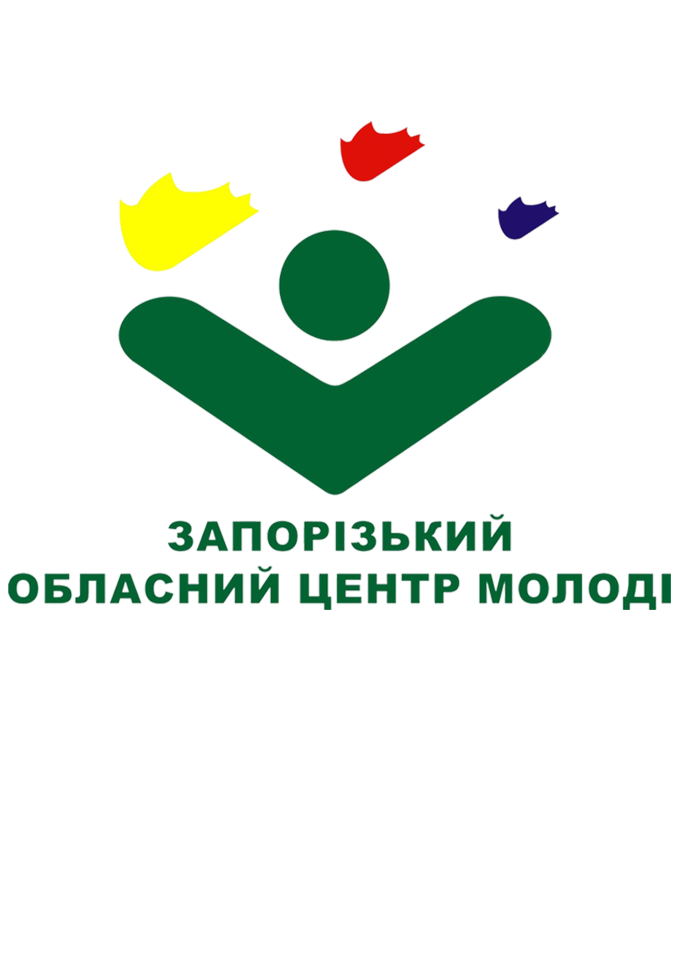 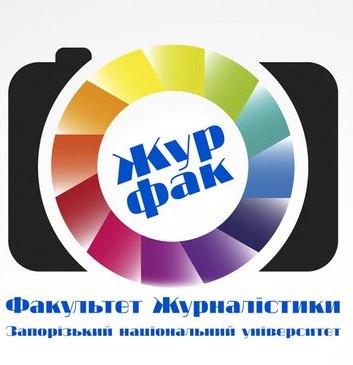 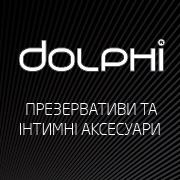 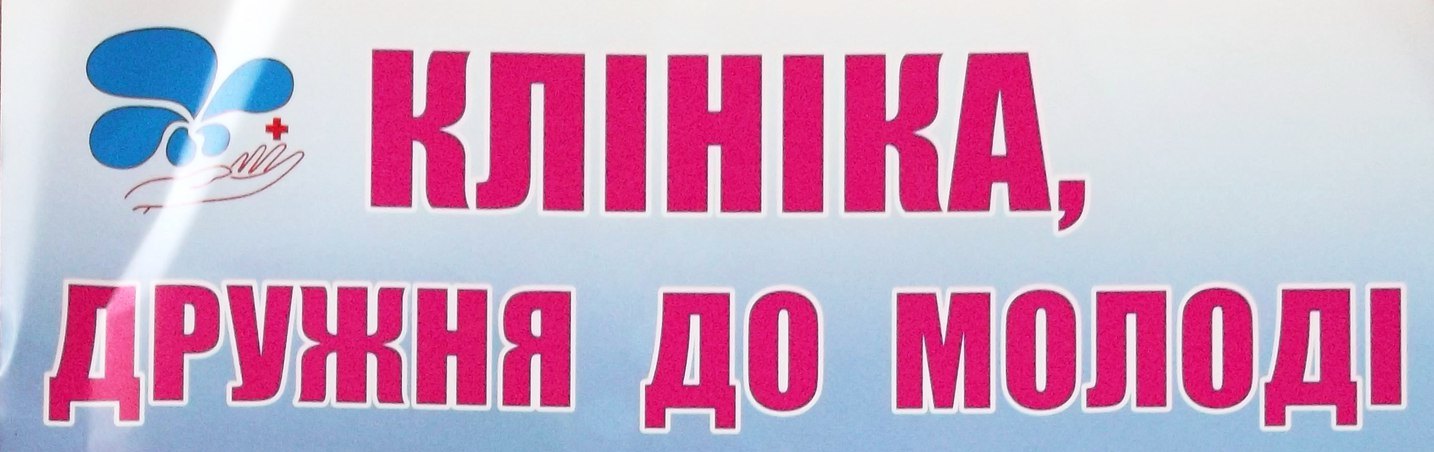 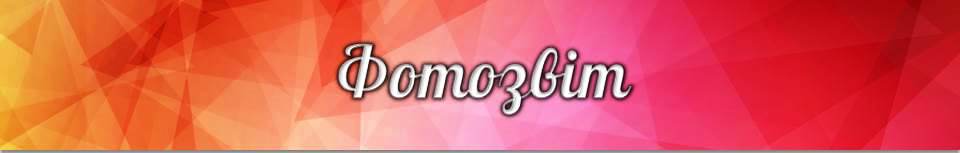 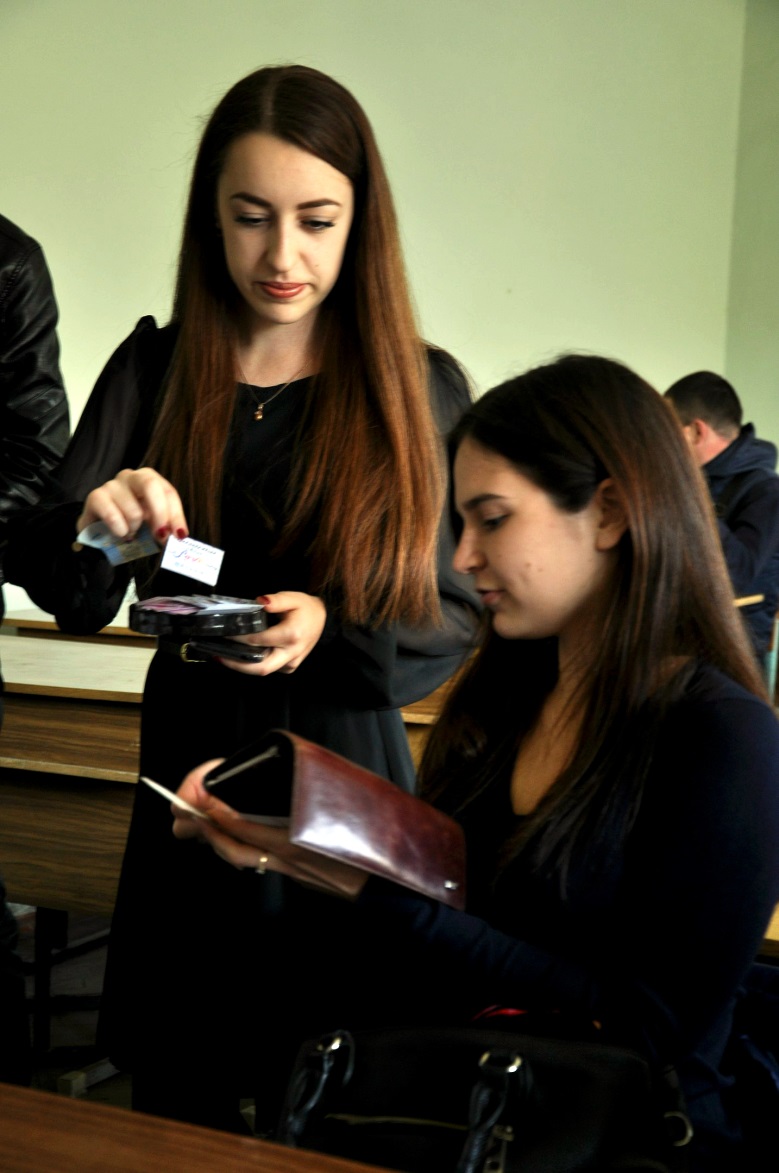 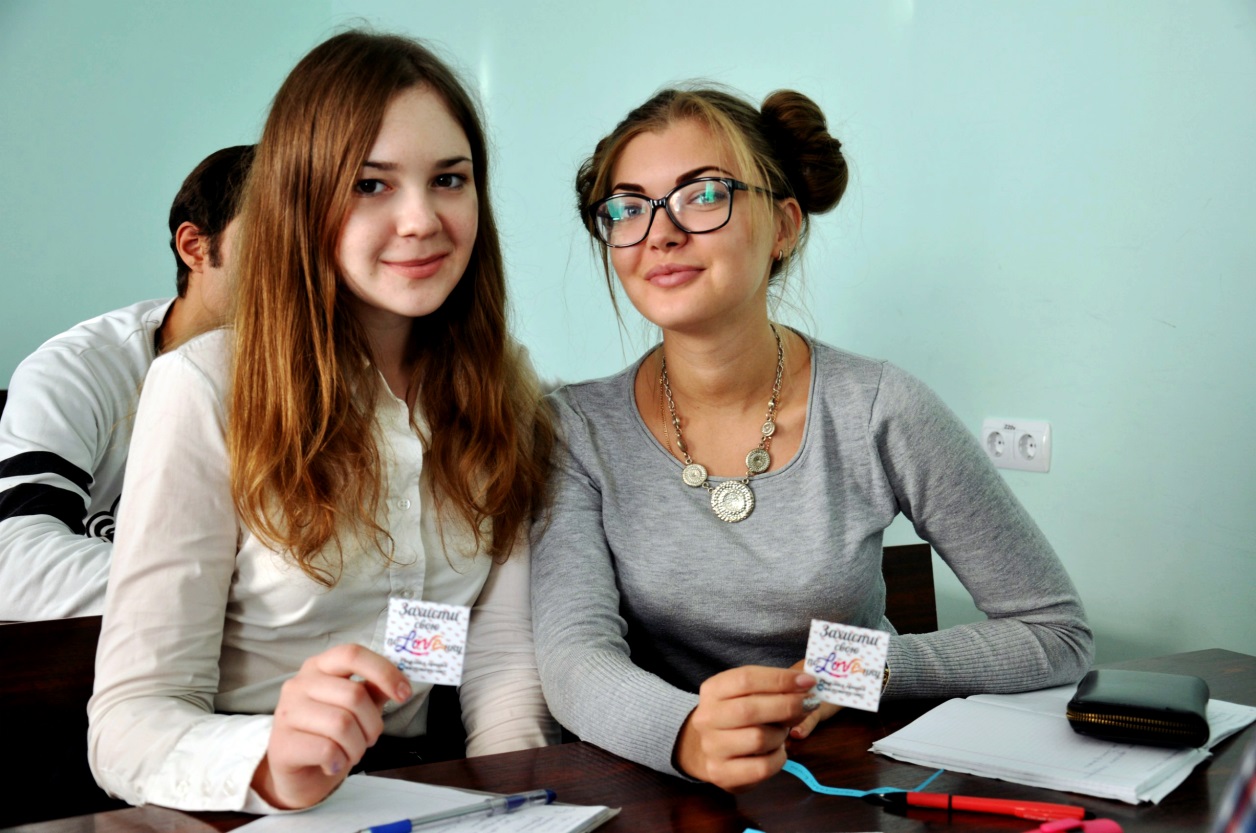 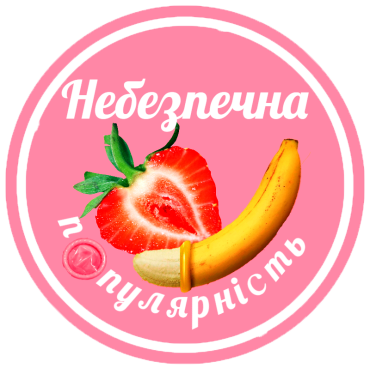 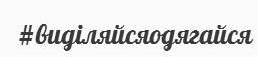 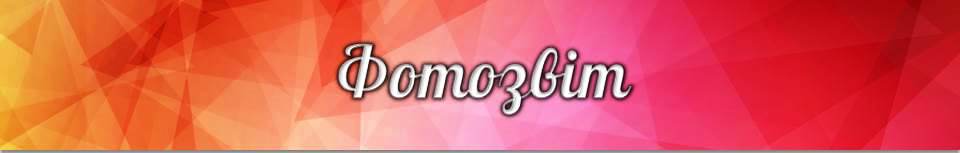 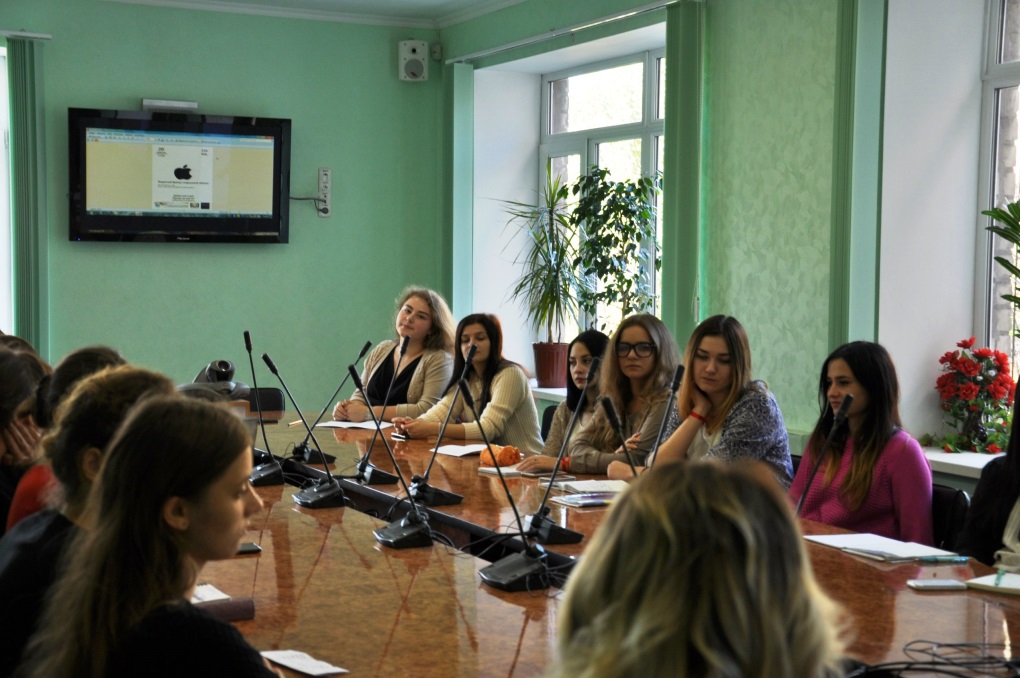 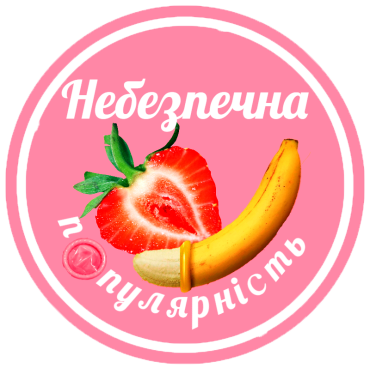 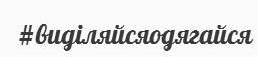 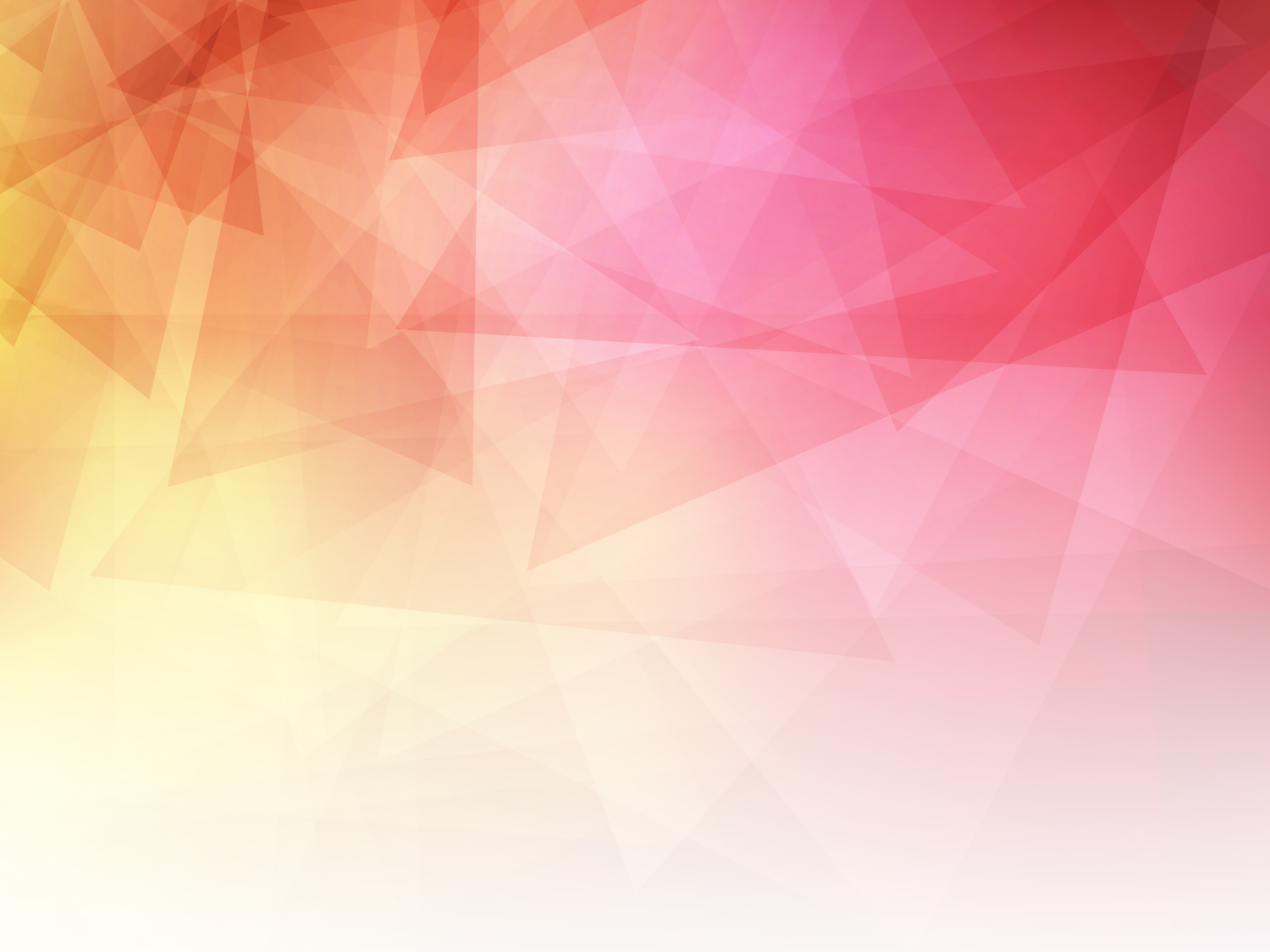 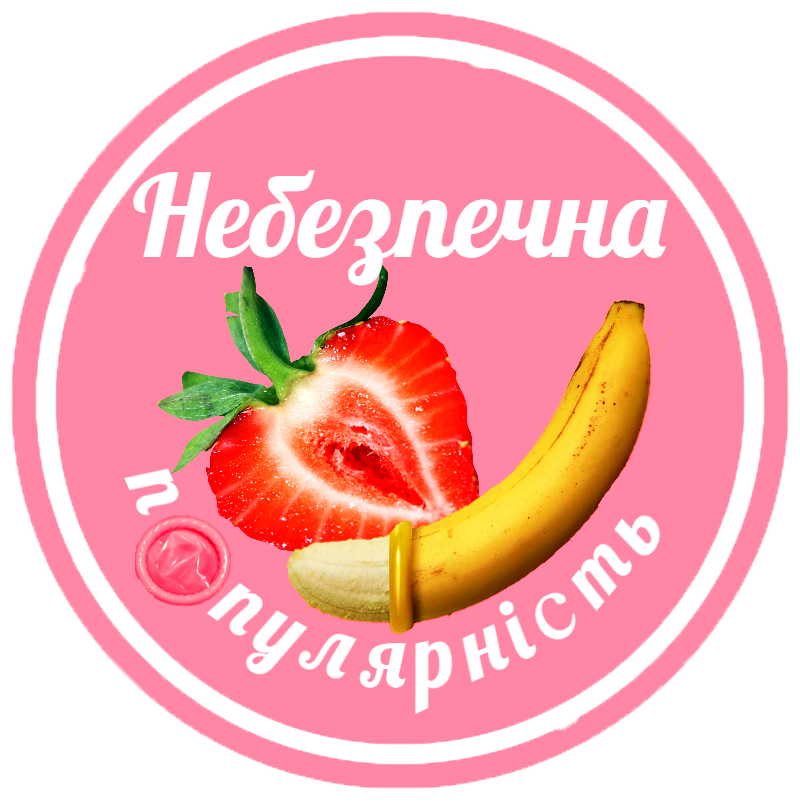 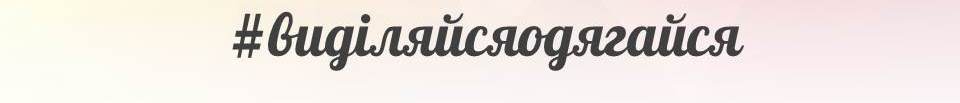